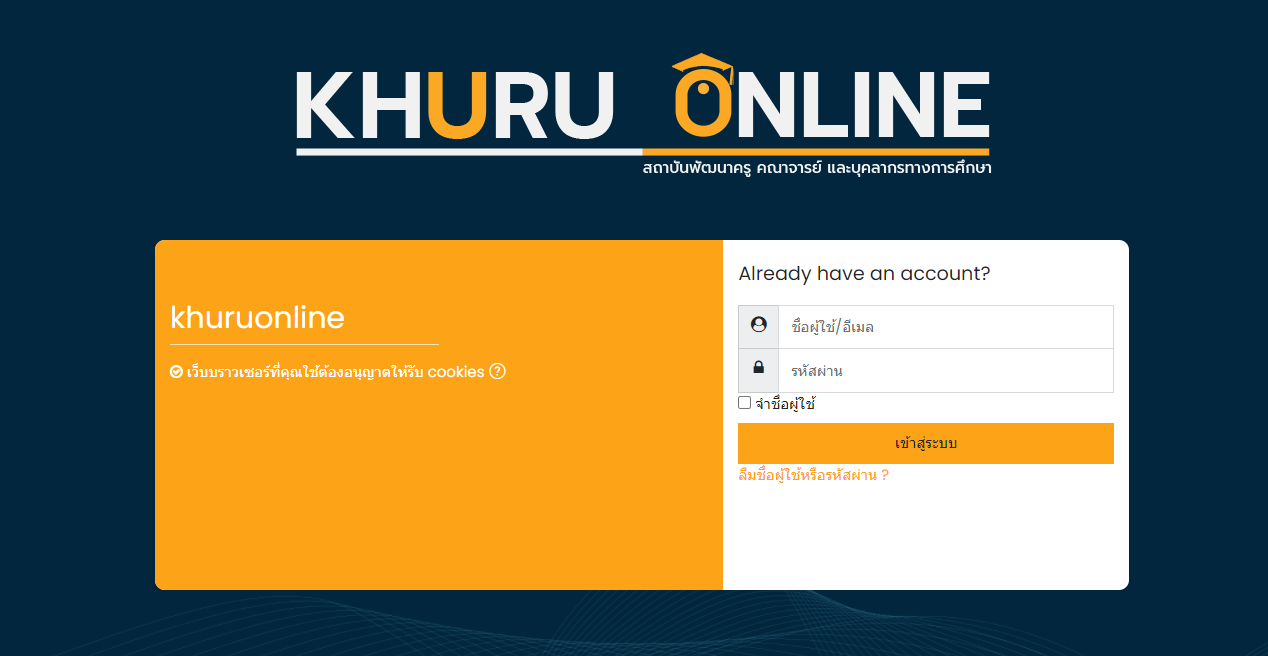 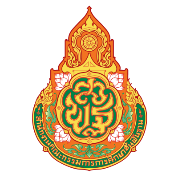 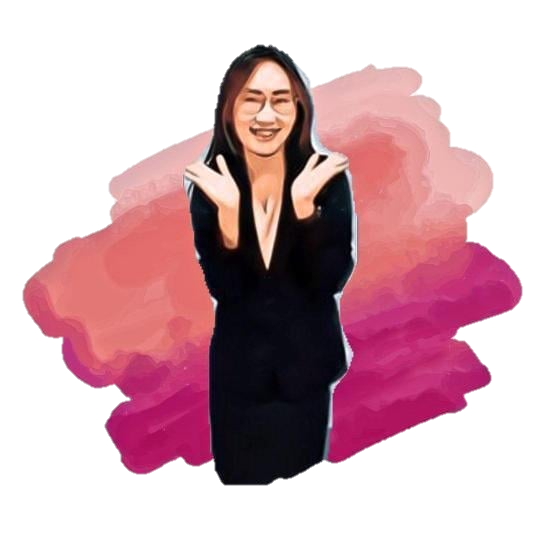 รายงานผลการผลการอบรม
นางสาวอรพรรณ  พรมวงษา
โรงเรียนบ้านโป่งเอียด สพป.ขอนแก่น เขต 5
วันที่อบรม : ระหว่างวันที่ 1 – 11 เมษายน 2565 จังหวัดขอนแก่น
หลักสูตร
หน่วยงานที่จัด
กระทรงศึกษาธิการ ร่วมกับ สถาบันพัฒนาครู คณาจารย์ และบุคลากรทางการศึกษา  (สคบศ.)
"ครูรุ่นใหม่ หัวใจพอเพียง" รุ่นที่ 5
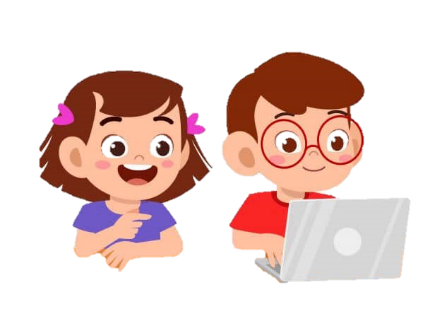 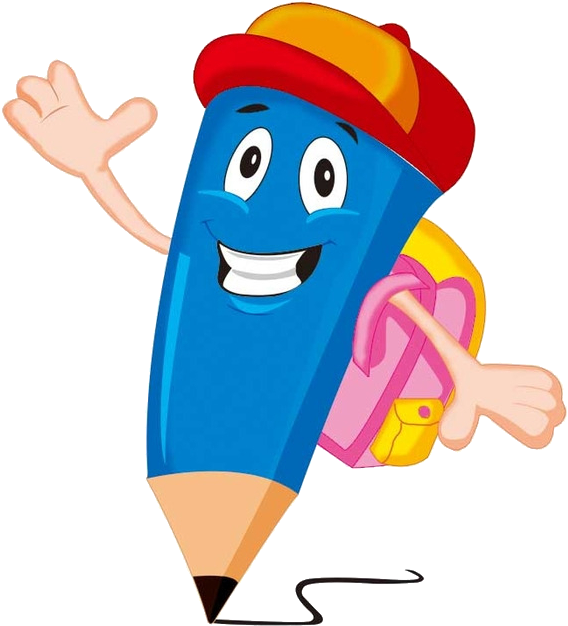 เกียรติบัตร
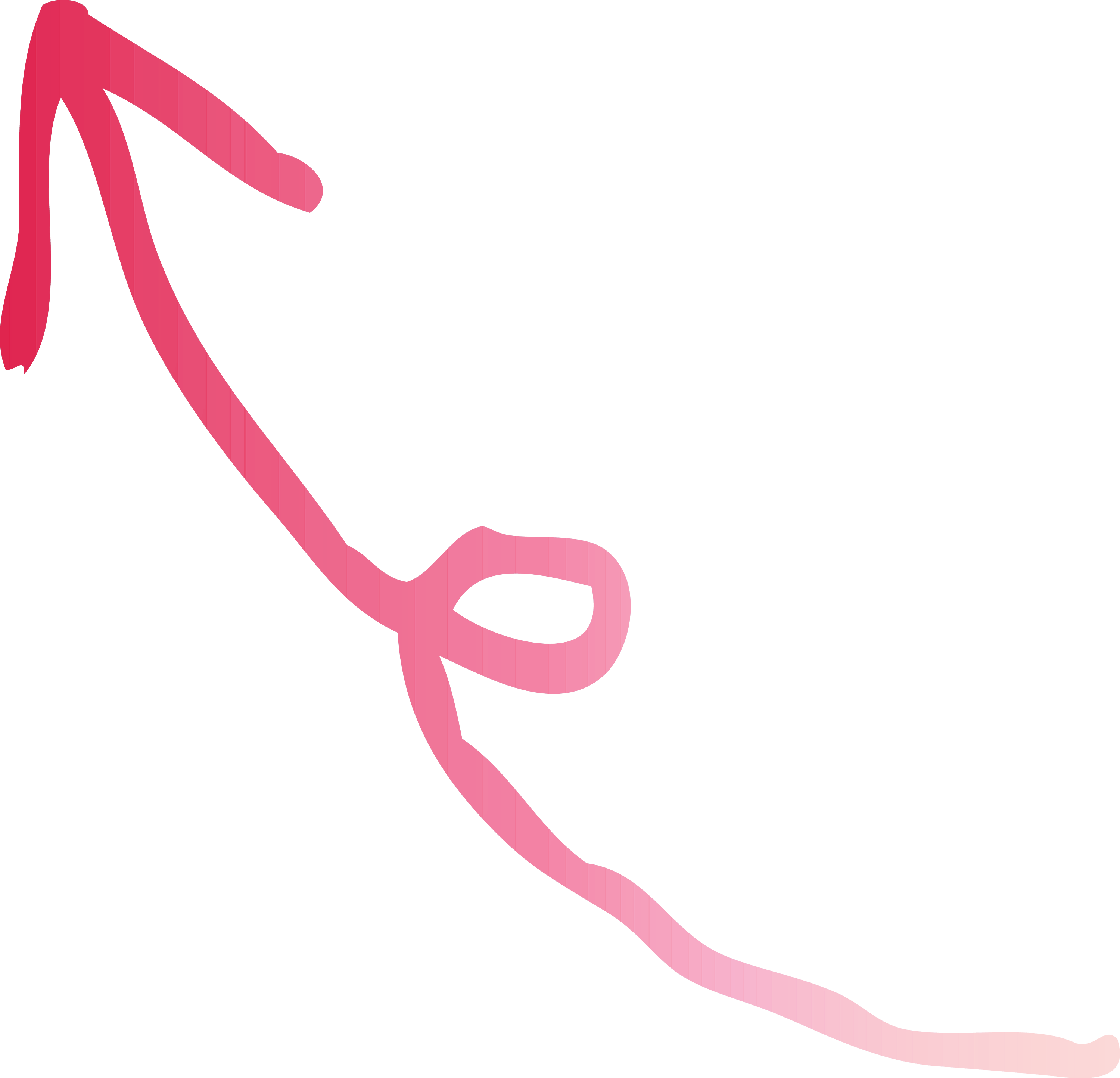 ผลการอบรมและการประยุกต์ใช้
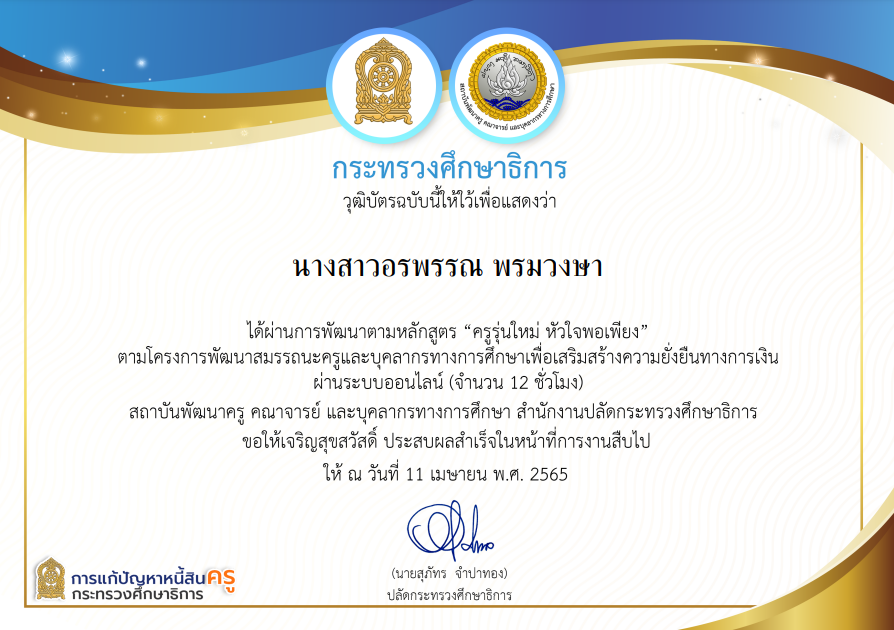 ได้รับองค์ความรู้ มีความเข้าใจ เกี่ยวกับการออมและการวางแผนการบริหารจัดการทางการเงิน สามารถนำความรู้ไปประยุกต์ใช้ในการวางแผนการออมและการบริหารจัดการทางการเงิน
ภาพภาพประกอบการอบรม
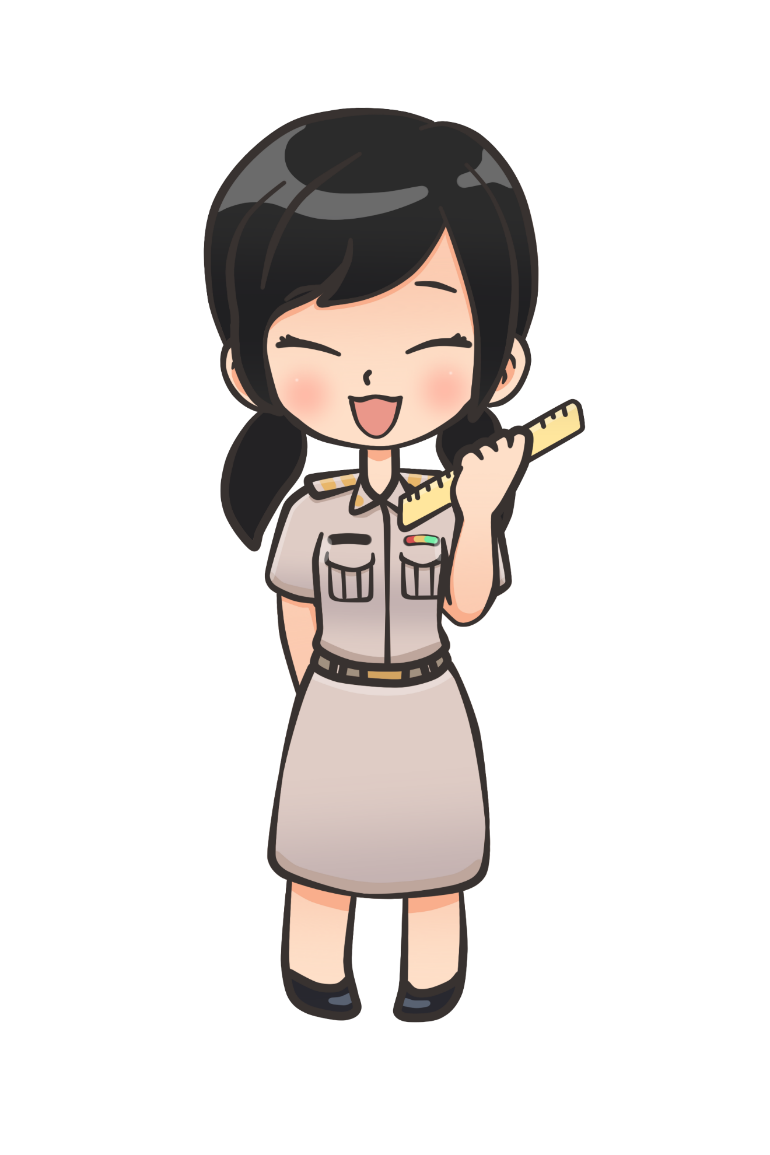 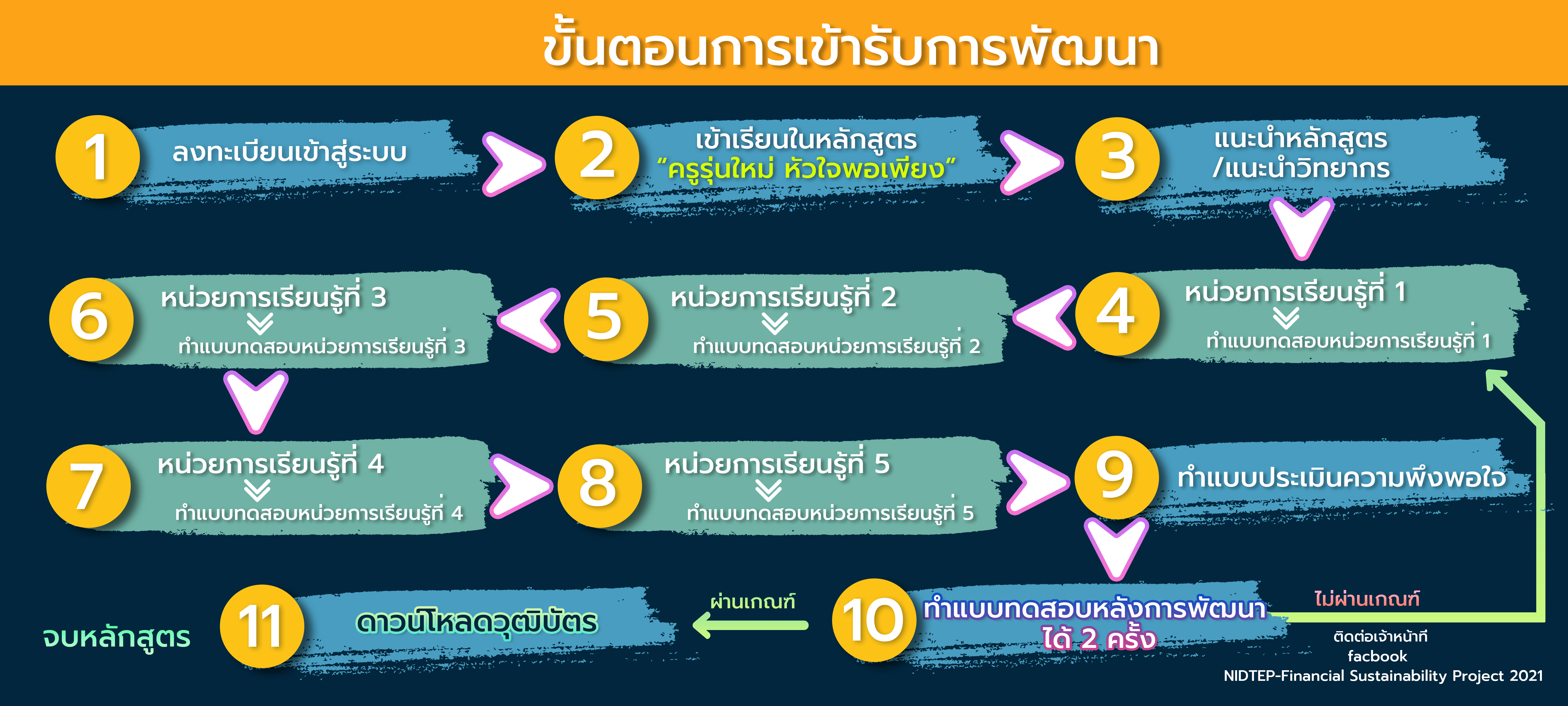 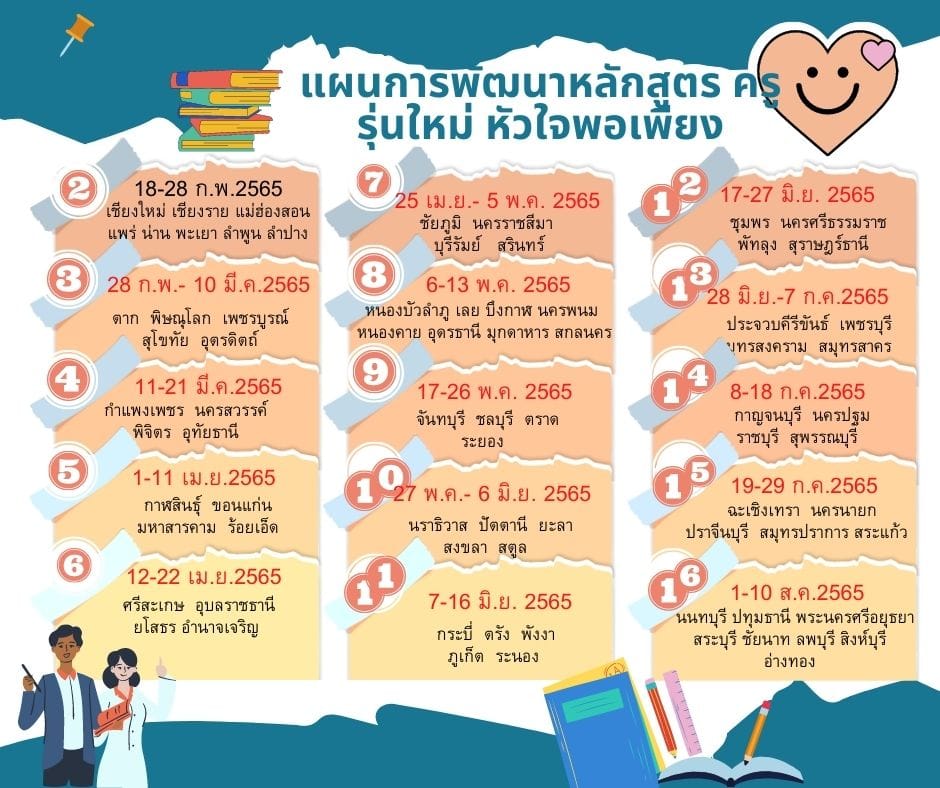 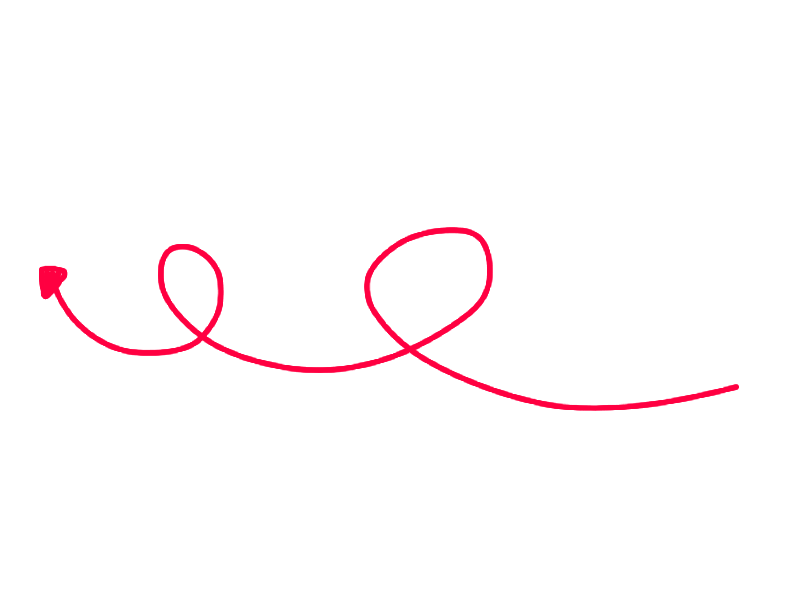 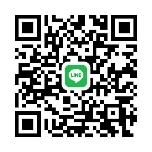 ลงชื่อ.................................ผู้รับรอง(...........................................................) 
ตำแหน่ง ผู้อำนวยการโรงเรียน
ลงชื่อ..................................ผู้รายงาน
(นางสาวอรพรรณ  พรมวงษา)
ตำแหน่ง ครู
รายงานฯ Online
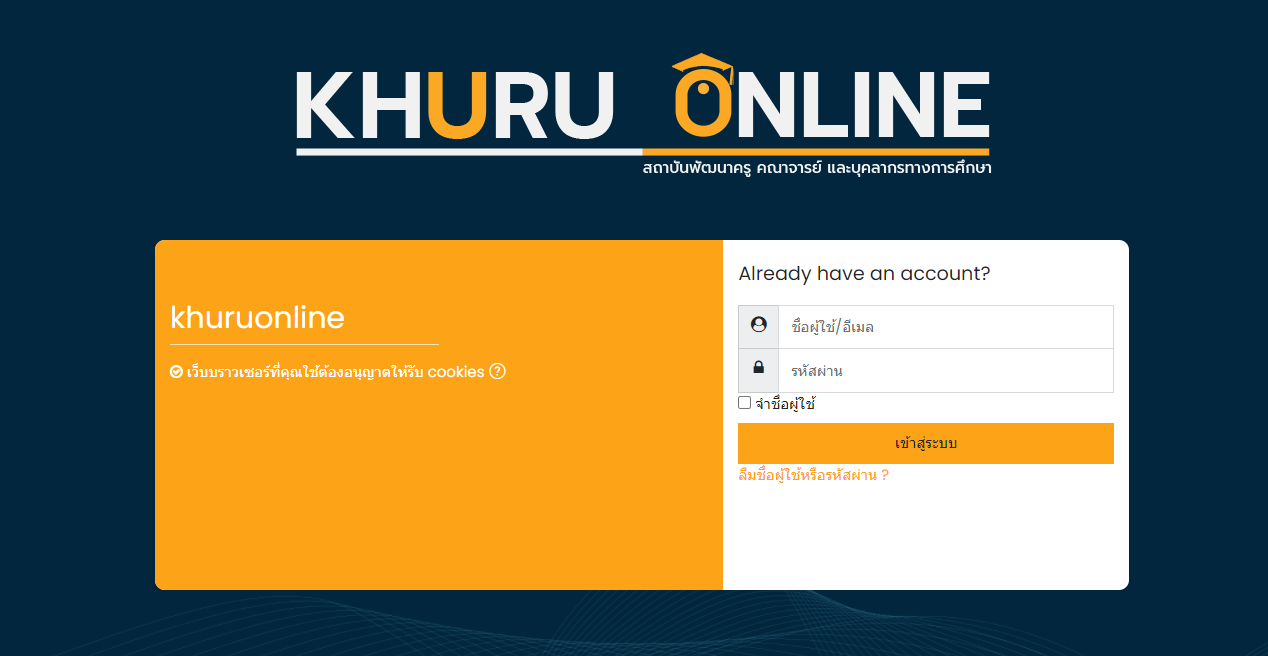 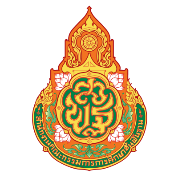 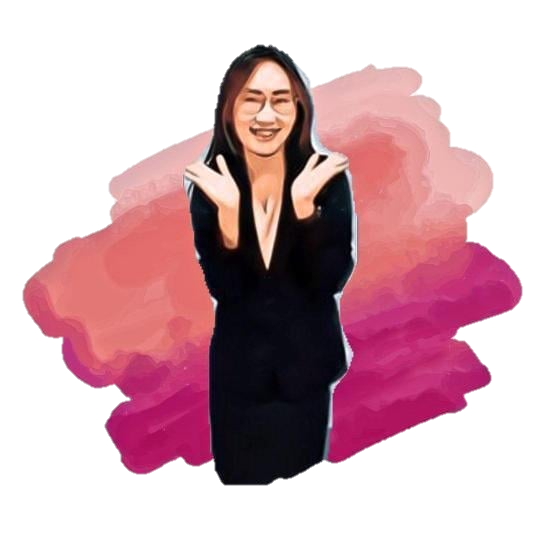 รายงานผลการผลการอบรม
นางสาวอรพรรณ  พรมวงษา
โรงเรียนบ้านโป่งเอียด สพป.ขอนแก่น เขต 5
วันที่อบรม : ระหว่างวันที่ 1 – 11 เมษายน 2565 จังหวัดขอนแก่น
หลักสูตร
หน่วยงานที่จัด
กระทรงศึกษาธิการ ร่วมกับ สถาบันพัฒนาครู คณาจารย์ และบุคลากรทางการศึกษา  (สคบศ.)
"ครูรุ่นใหม่ หัวใจพอเพียง" รุ่นที่ 5
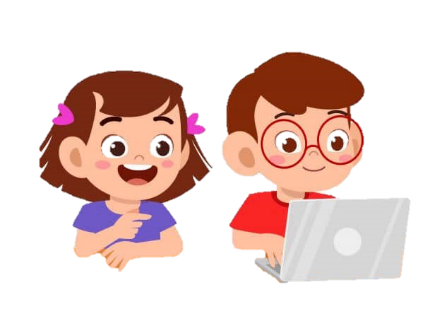 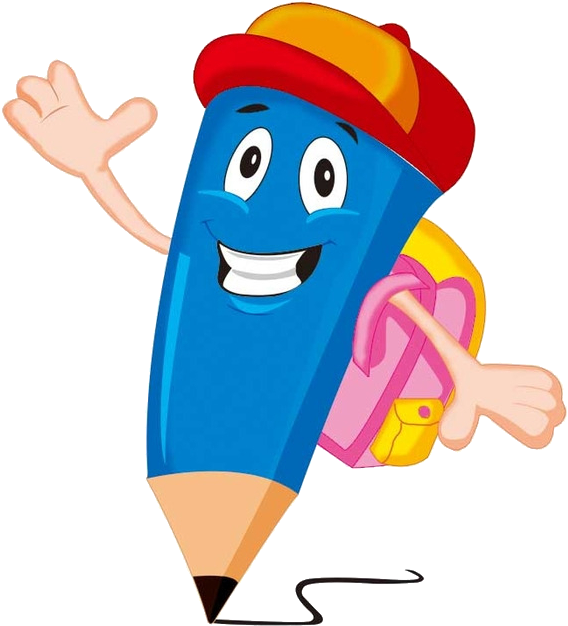 เกียรติบัตร
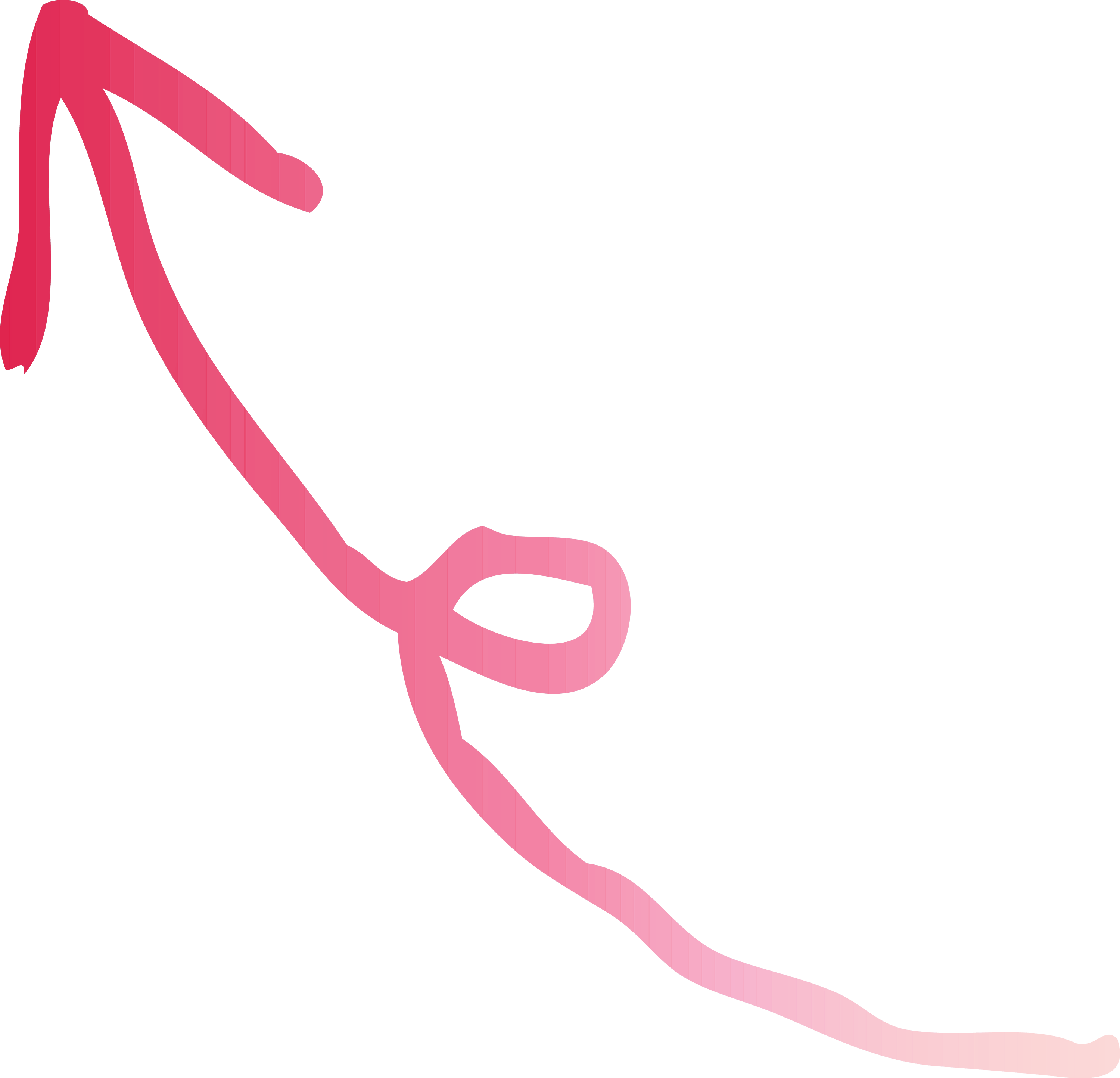 ผลการอบรมและการประยุกต์ใช้
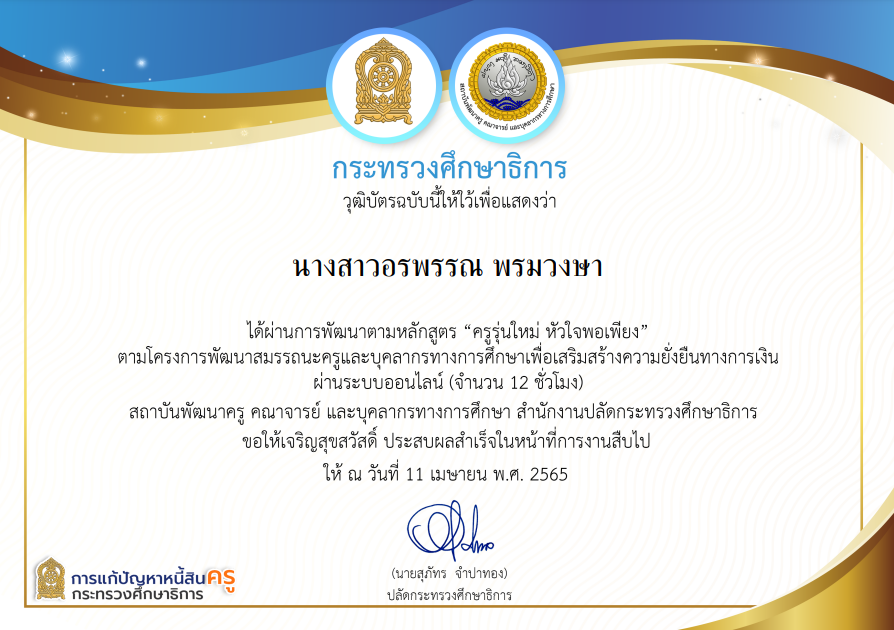 ได้รับองค์ความรู้ มีความเข้าใจ เกี่ยวกับการออมและการวางแผนการบริหารจัดการทางการเงิน สามารถนำความรู้ไปประยุกต์ใช้ในการวางแผนการออมและการบริหารจัดการทางการเงิน
ภาพภาพประกอบการอบรม
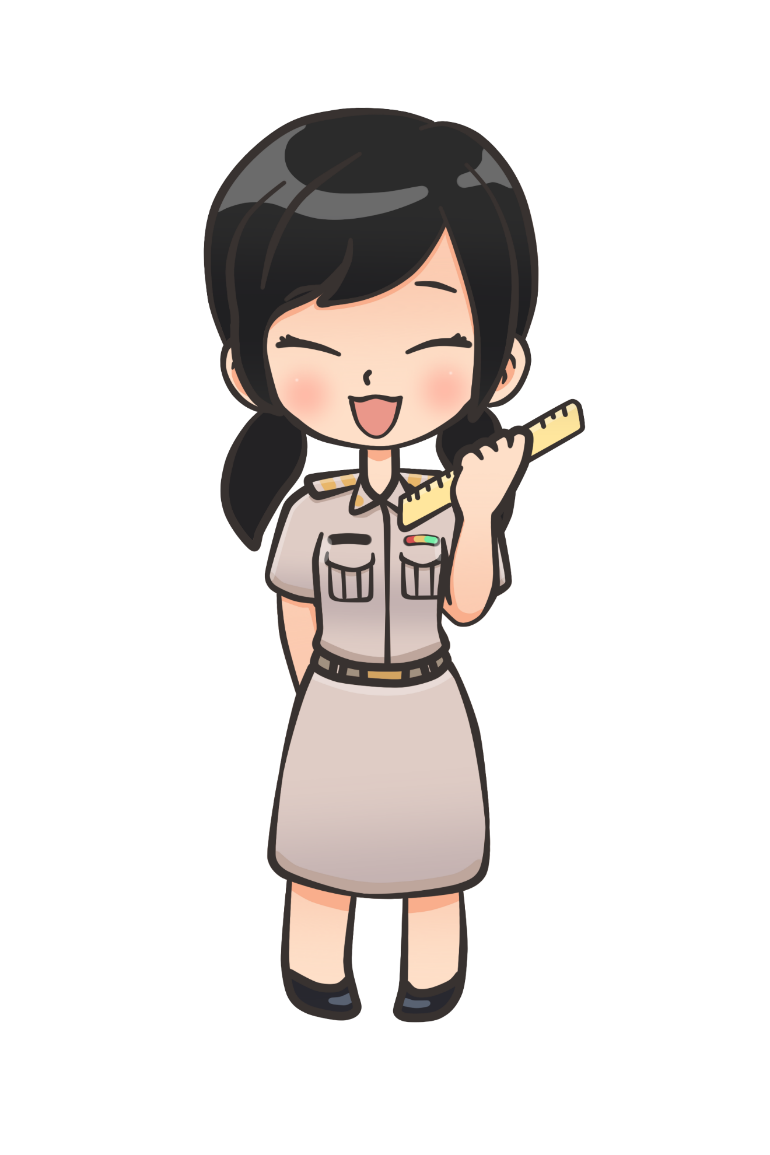 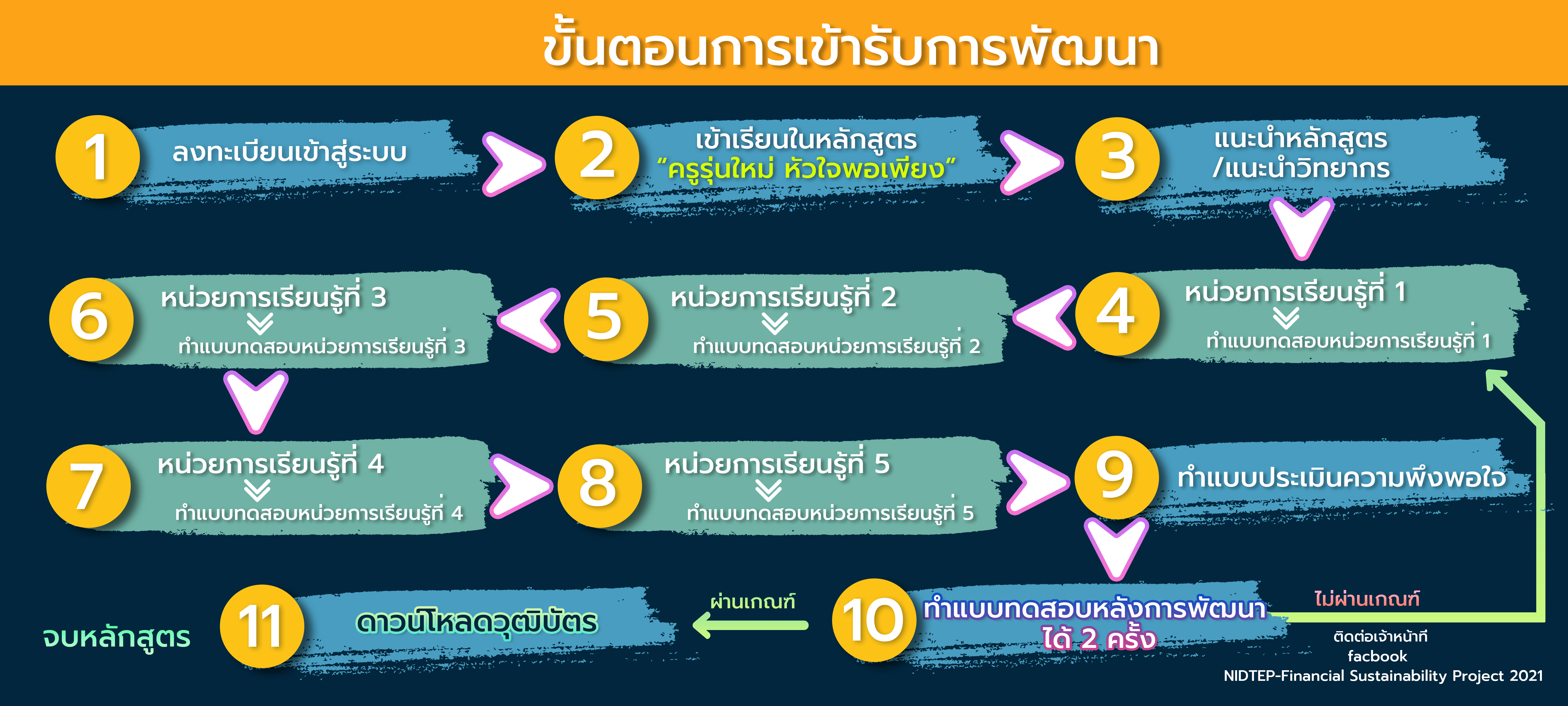 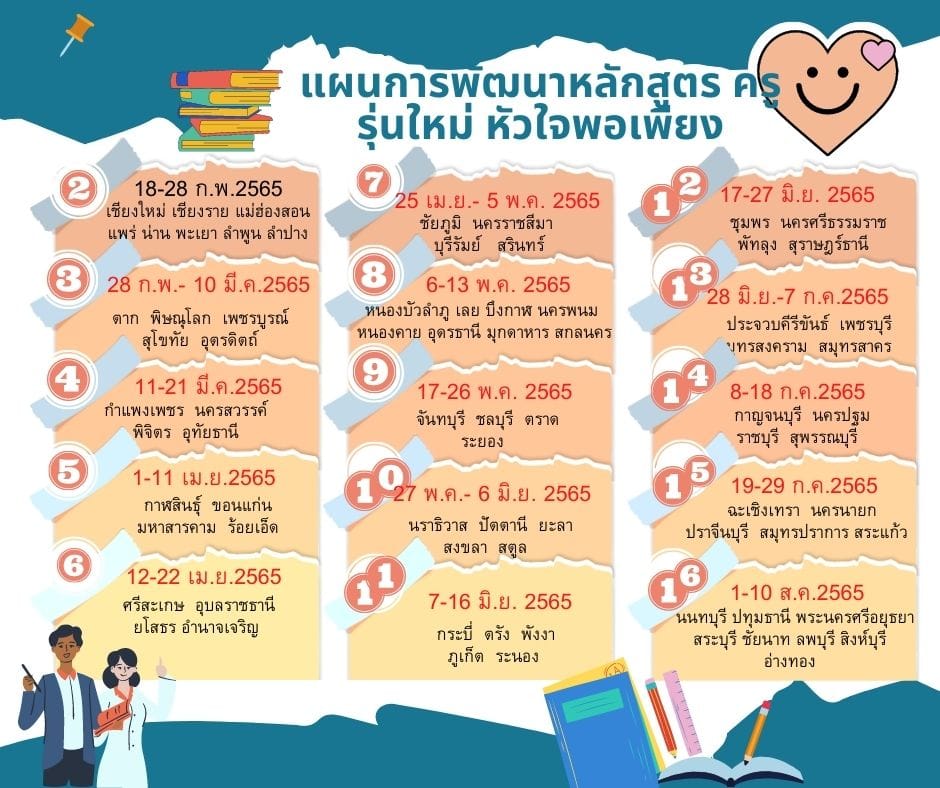 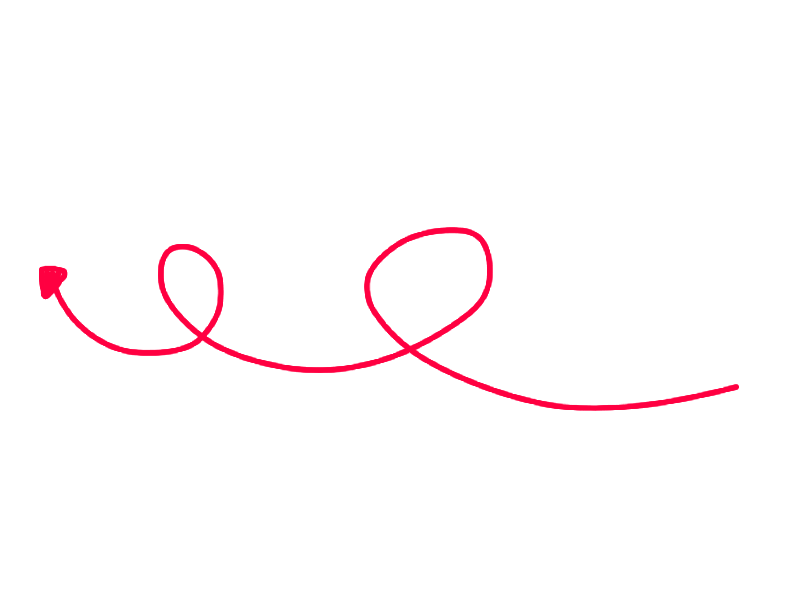 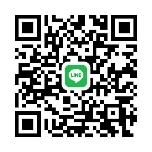 ลงชื่อ.................................ผู้รับรอง(...........................................................) 
ตำแหน่ง ผู้อำนวยการโรงเรียน
ลงชื่อ..................................ผู้รายงาน
(นางสาวอรพรรณ  พรมวงษา)
ตำแหน่ง ครู
รายงานฯ Online
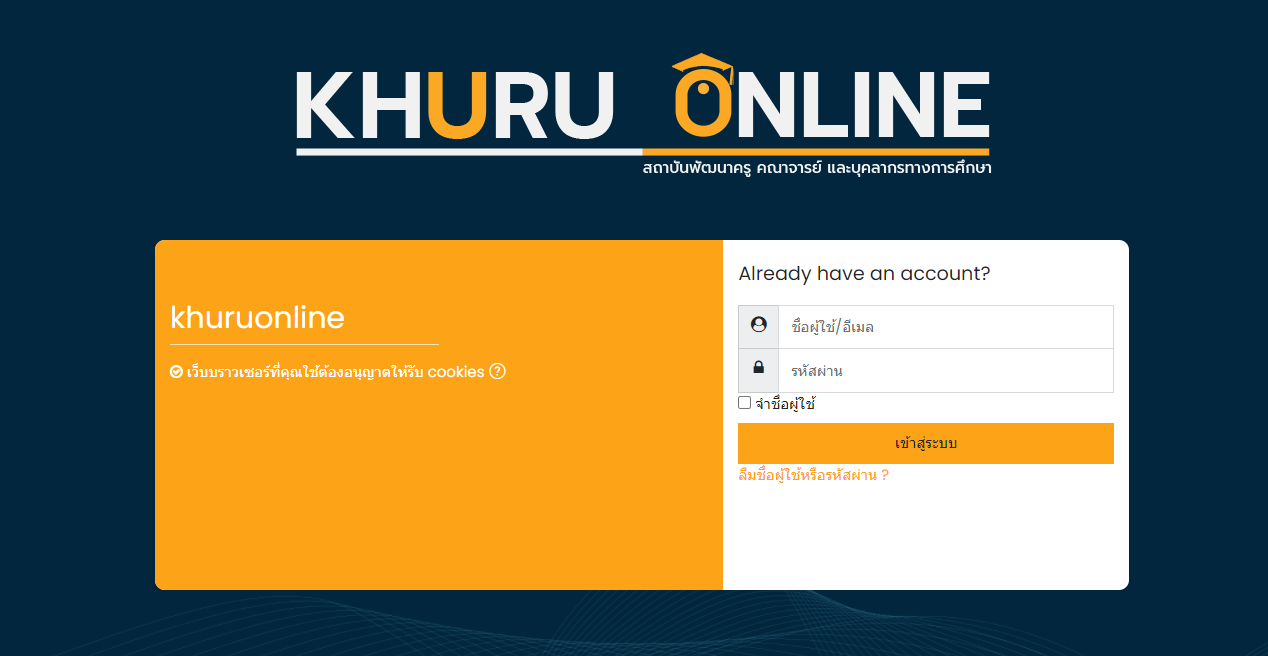 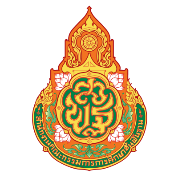 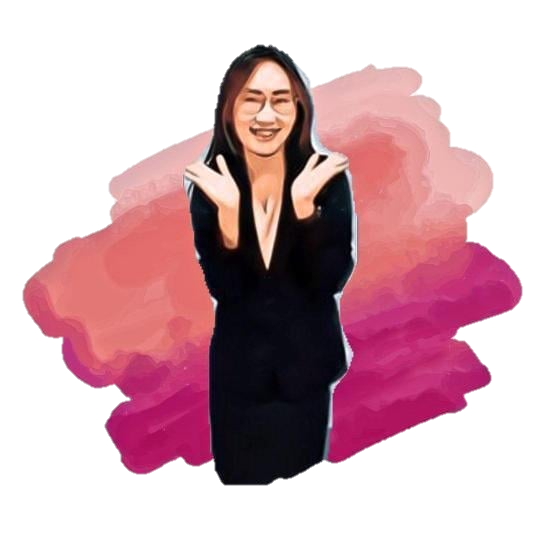 รายงานผลการผลการอบรม
นางสาวอรพรรณ  พรมวงษา
โรงเรียนบ้านโป่งเอียด สพป.ขอนแก่น เขต 5
วันที่อบรม : ระหว่างวันที่ 1 – 11 เมษายน 2565 จังหวัดขอนแก่น
หลักสูตร
หน่วยงานที่จัด
กระทรงศึกษาธิการ ร่วมกับ สถาบันพัฒนาครู คณาจารย์ และบุคลากรทางการศึกษา  (สคบศ.)
"ครูรุ่นใหม่ หัวใจพอเพียง" รุ่นที่ 5
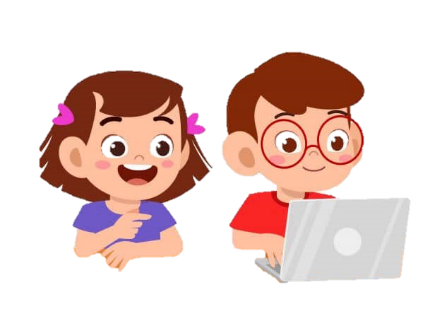 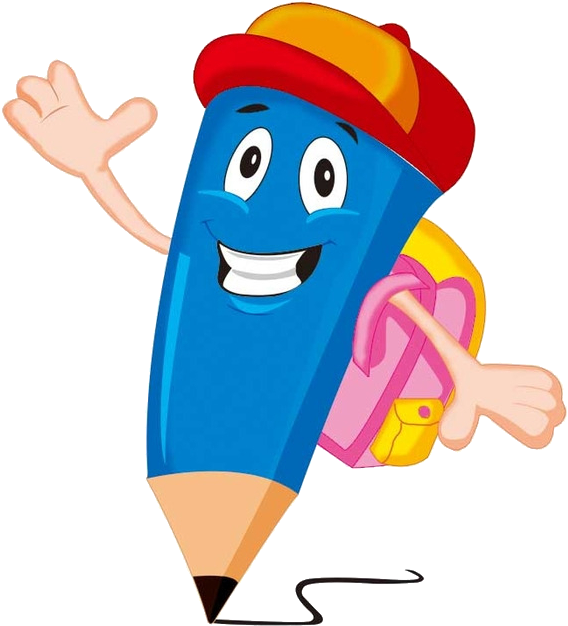 เกียรติบัตร
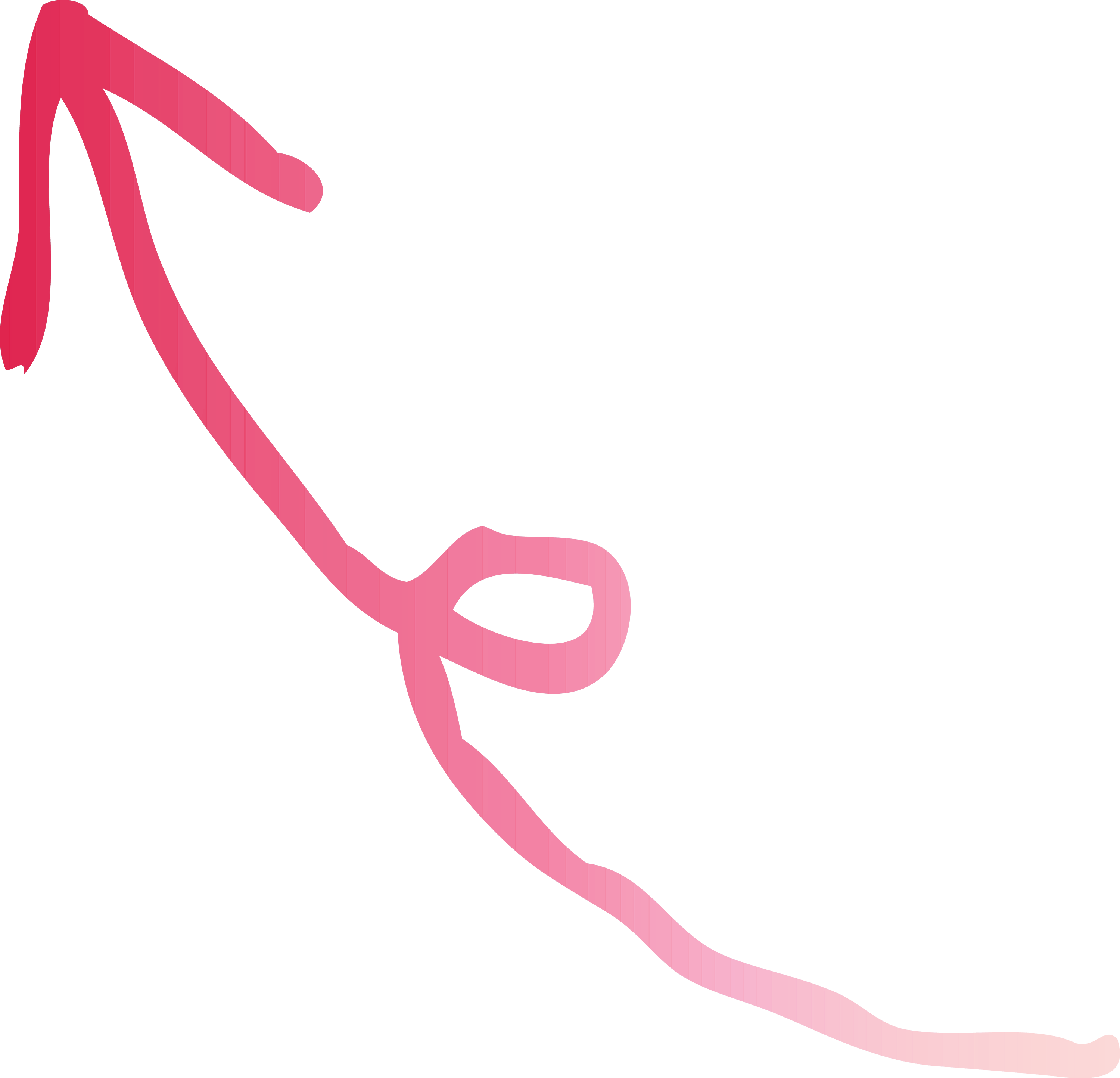 ผลการอบรมและการประยุกต์ใช้
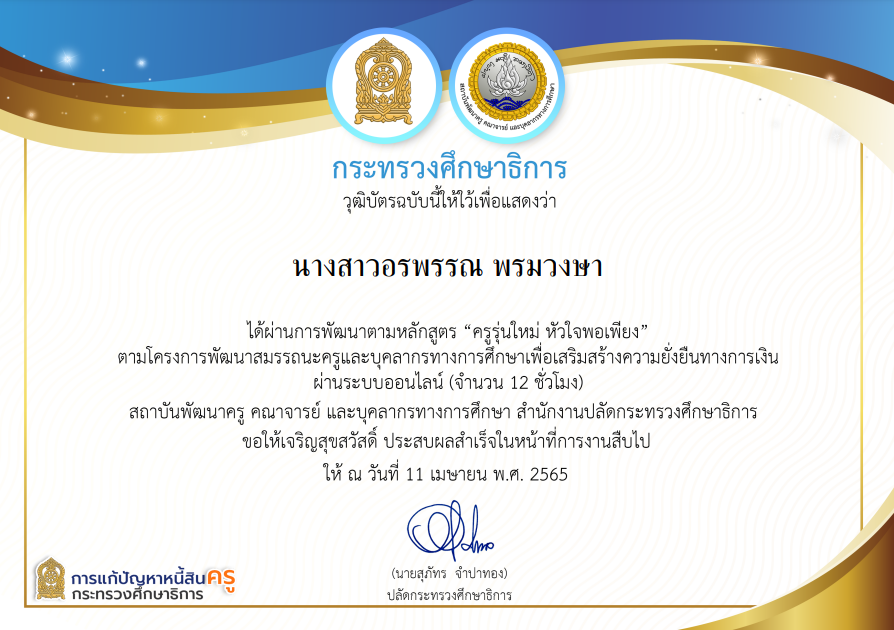 ได้รับองค์ความรู้ มีความเข้าใจ เกี่ยวกับการออมและการวางแผนการบริหารจัดการทางการเงิน สามารถนำความรู้ไปประยุกต์ใช้ในการวางแผนการออมและการบริหารจัดการทางการเงิน
ภาพภาพประกอบการอบรม
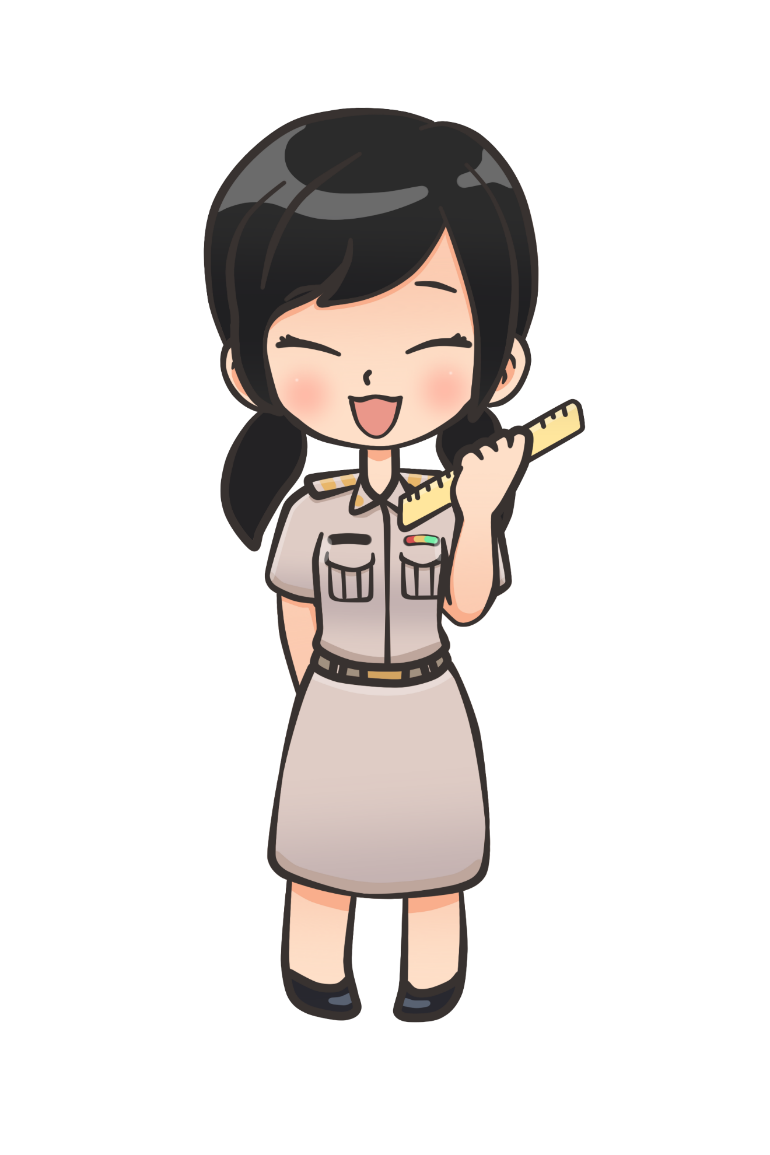 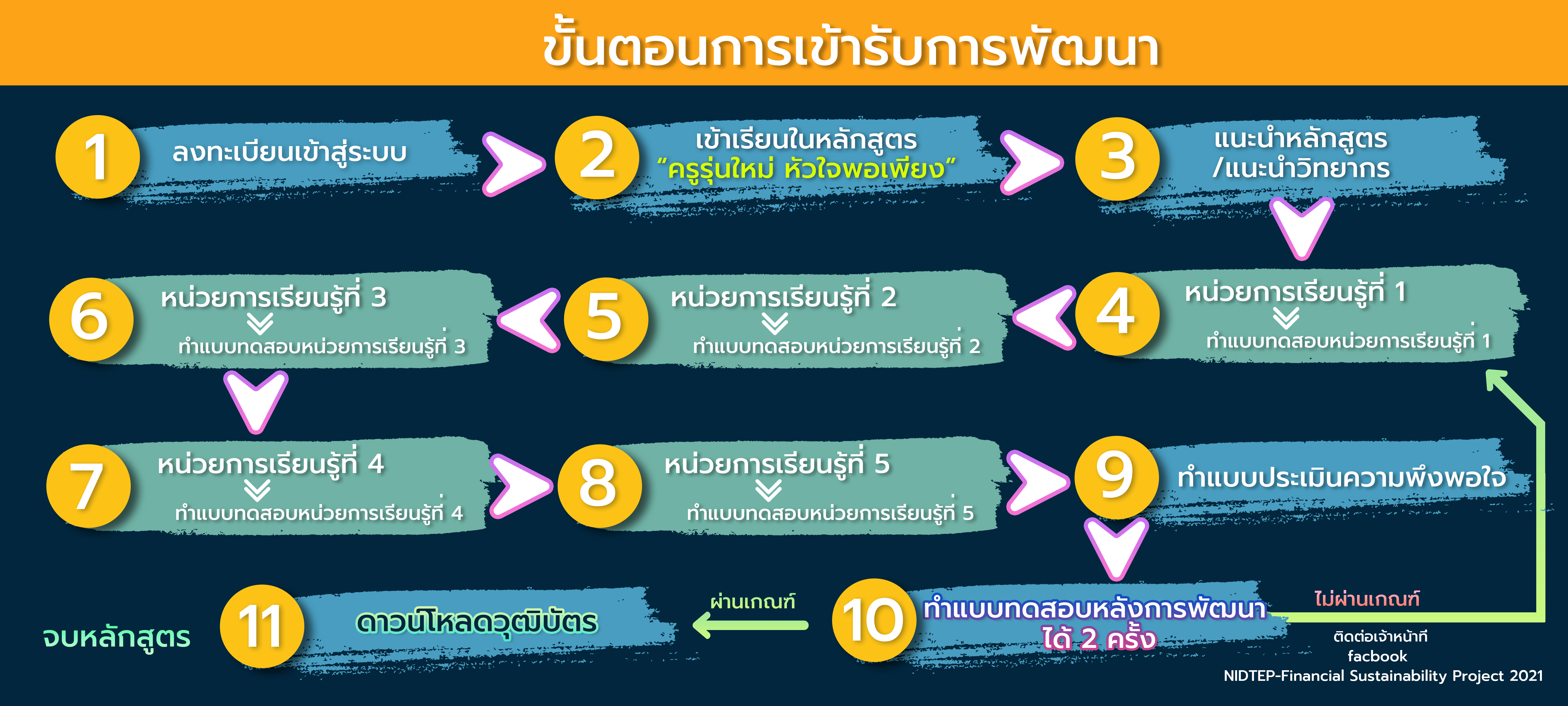 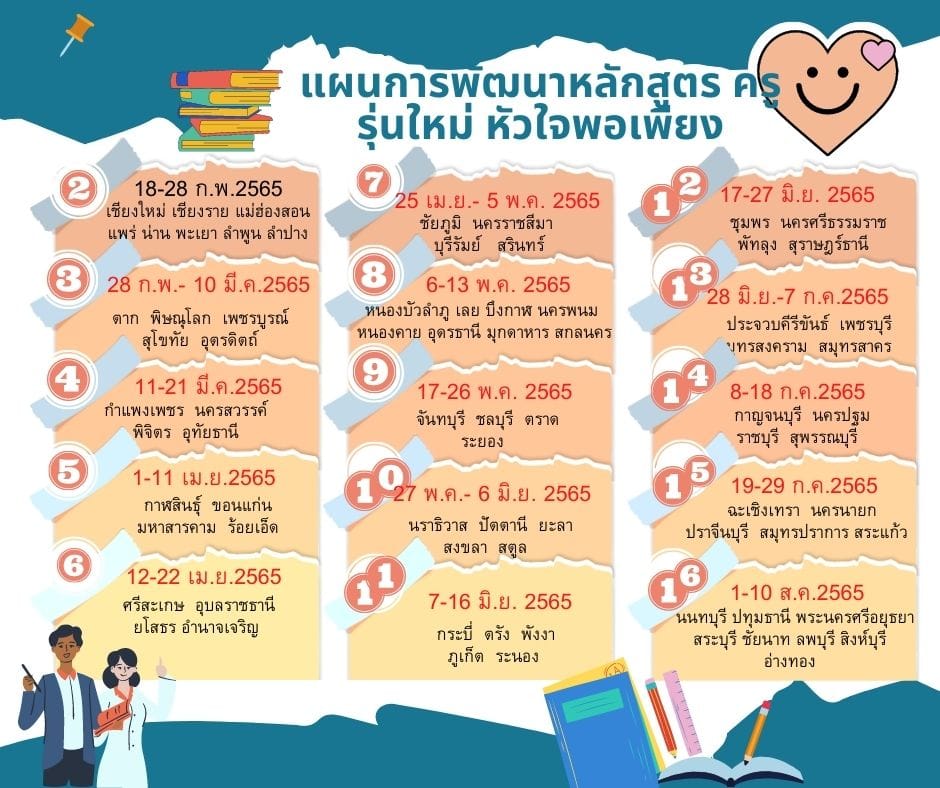 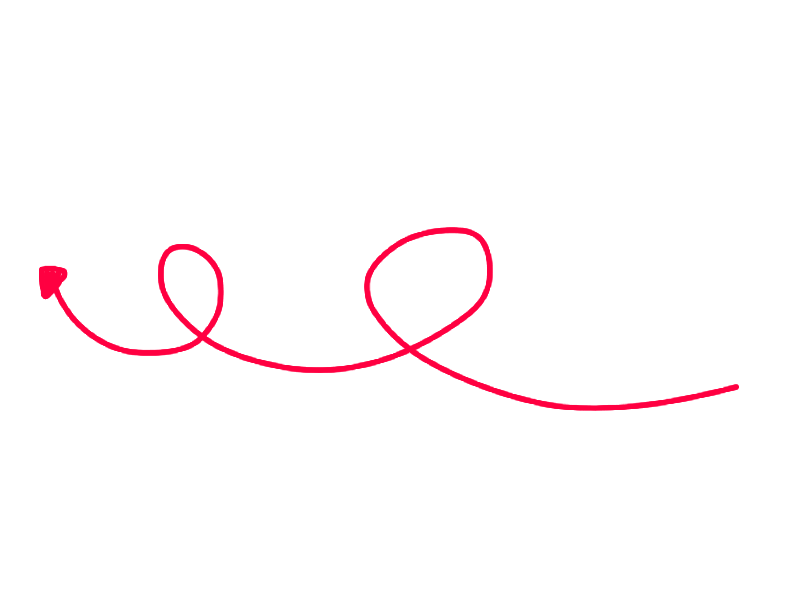 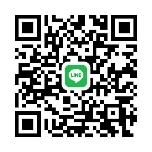 ลงชื่อ.................................ผู้รับรอง(...........................................................) 
ตำแหน่ง ผู้อำนวยการโรงเรียน
ลงชื่อ..................................ผู้รายงาน
(นางสาวอรพรรณ  พรมวงษา)
ตำแหน่ง ครู
รายงานฯ Online
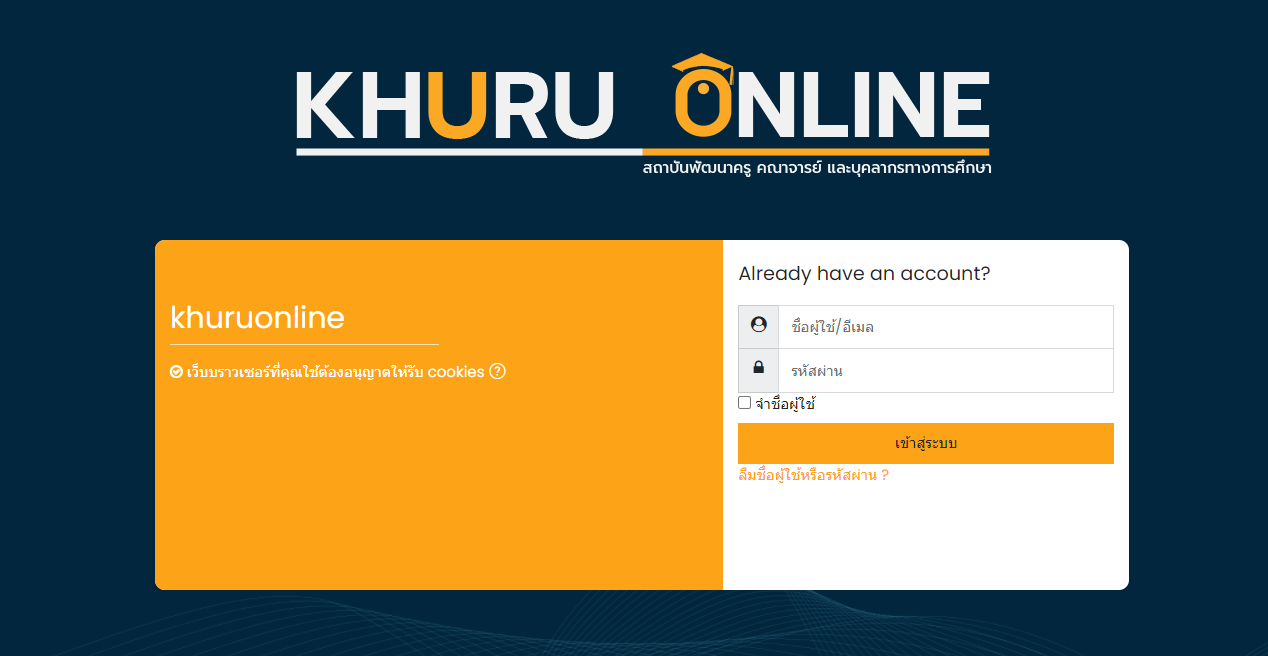 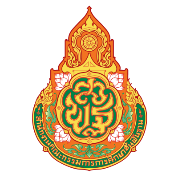 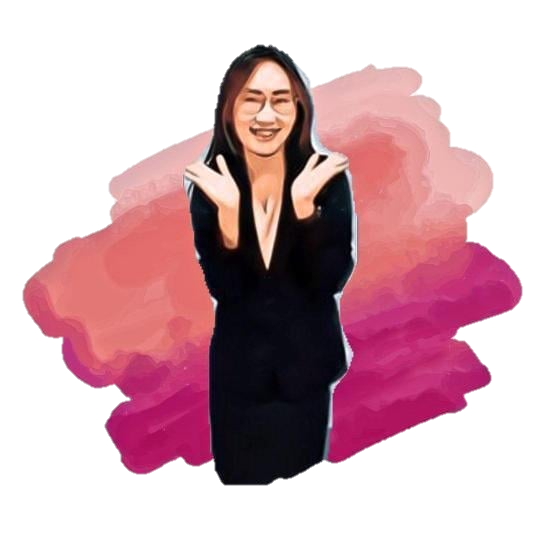 รายงานผลการผลการอบรม
นางสาวอรพรรณ  พรมวงษา
โรงเรียนบ้านโป่งเอียด สพป.ขอนแก่น เขต 5
วันที่อบรม : ระหว่างวันที่ 1 – 11 เมษายน 2565 จังหวัดขอนแก่น
หลักสูตร
หน่วยงานที่จัด
กระทรงศึกษาธิการ ร่วมกับ สถาบันพัฒนาครู คณาจารย์ และบุคลากรทางการศึกษา  (สคบศ.)
"ครูรุ่นใหม่ หัวใจพอเพียง" รุ่นที่ 5
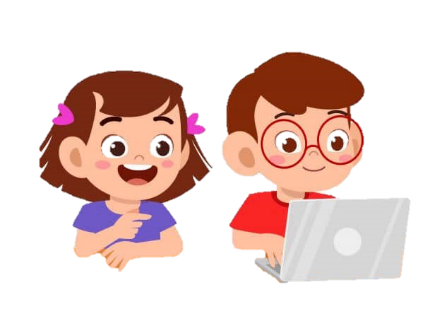 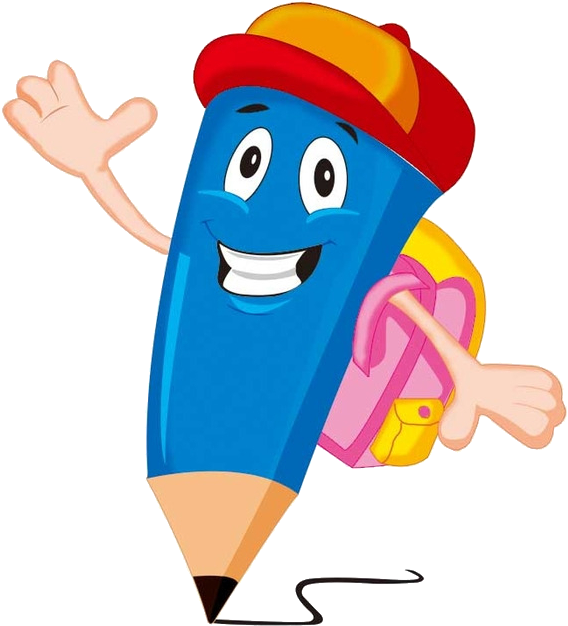 เกียรติบัตร
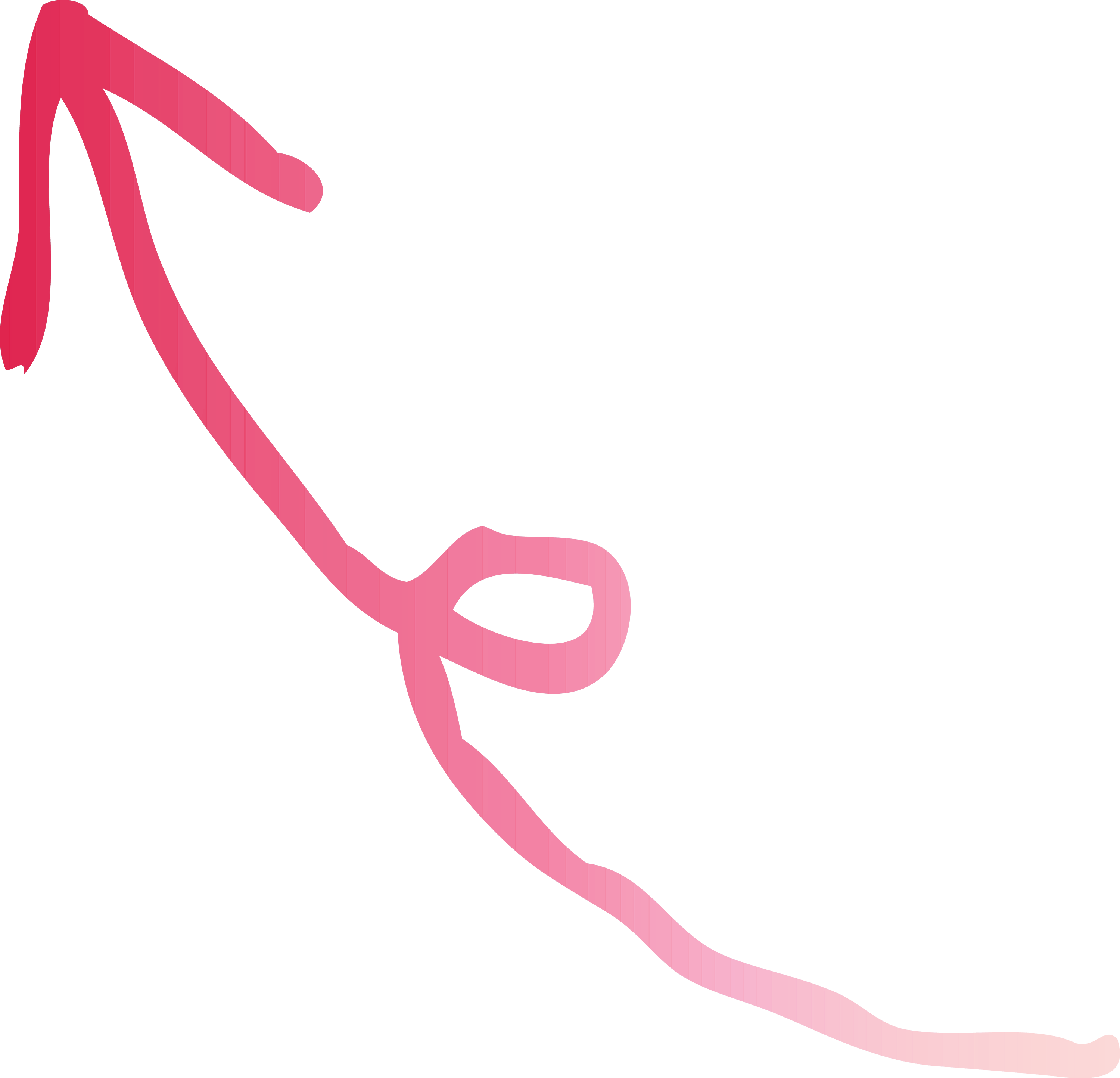 ผลการอบรมและการประยุกต์ใช้
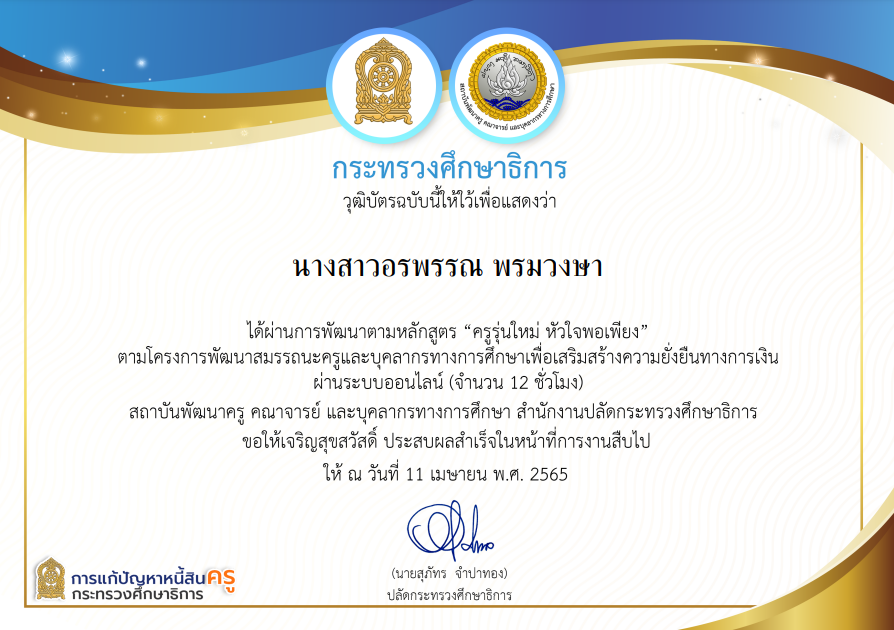 ได้รับองค์ความรู้ มีความเข้าใจ เกี่ยวกับการออมและการวางแผนการบริหารจัดการทางการเงิน สามารถนำความรู้ไปประยุกต์ใช้ในการวางแผนการออมและการบริหารจัดการทางการเงิน
ภาพภาพประกอบการอบรม
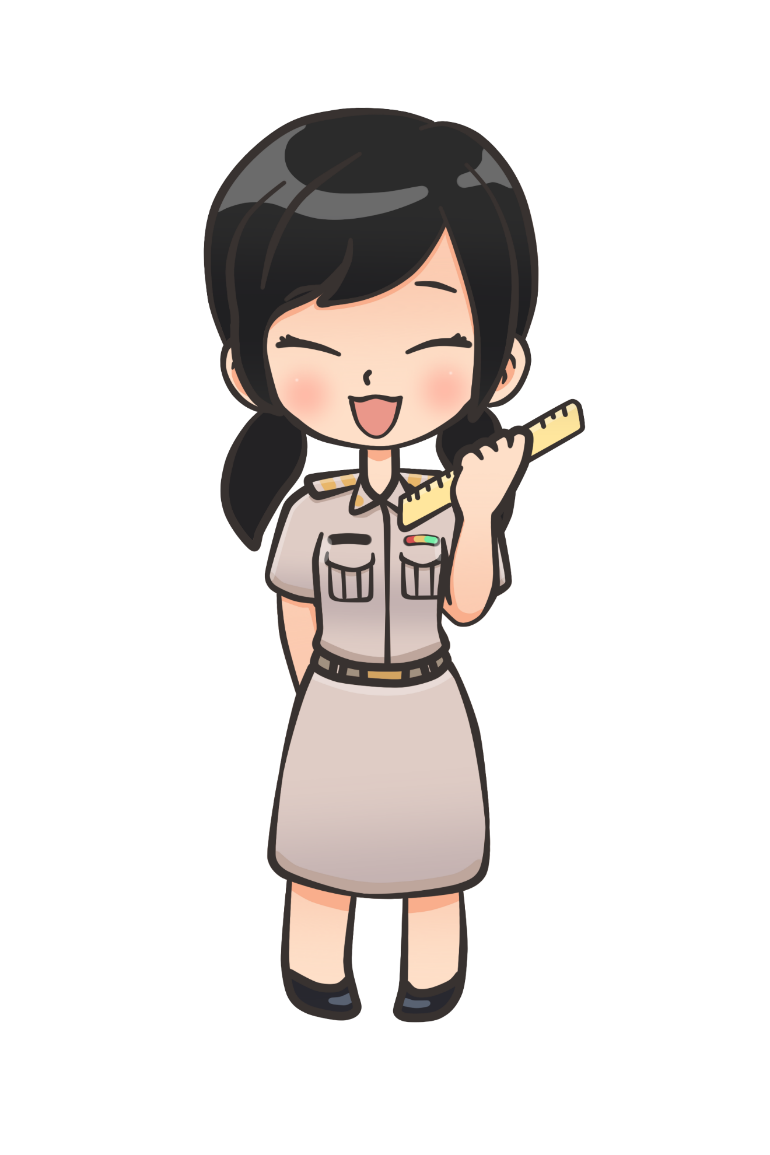 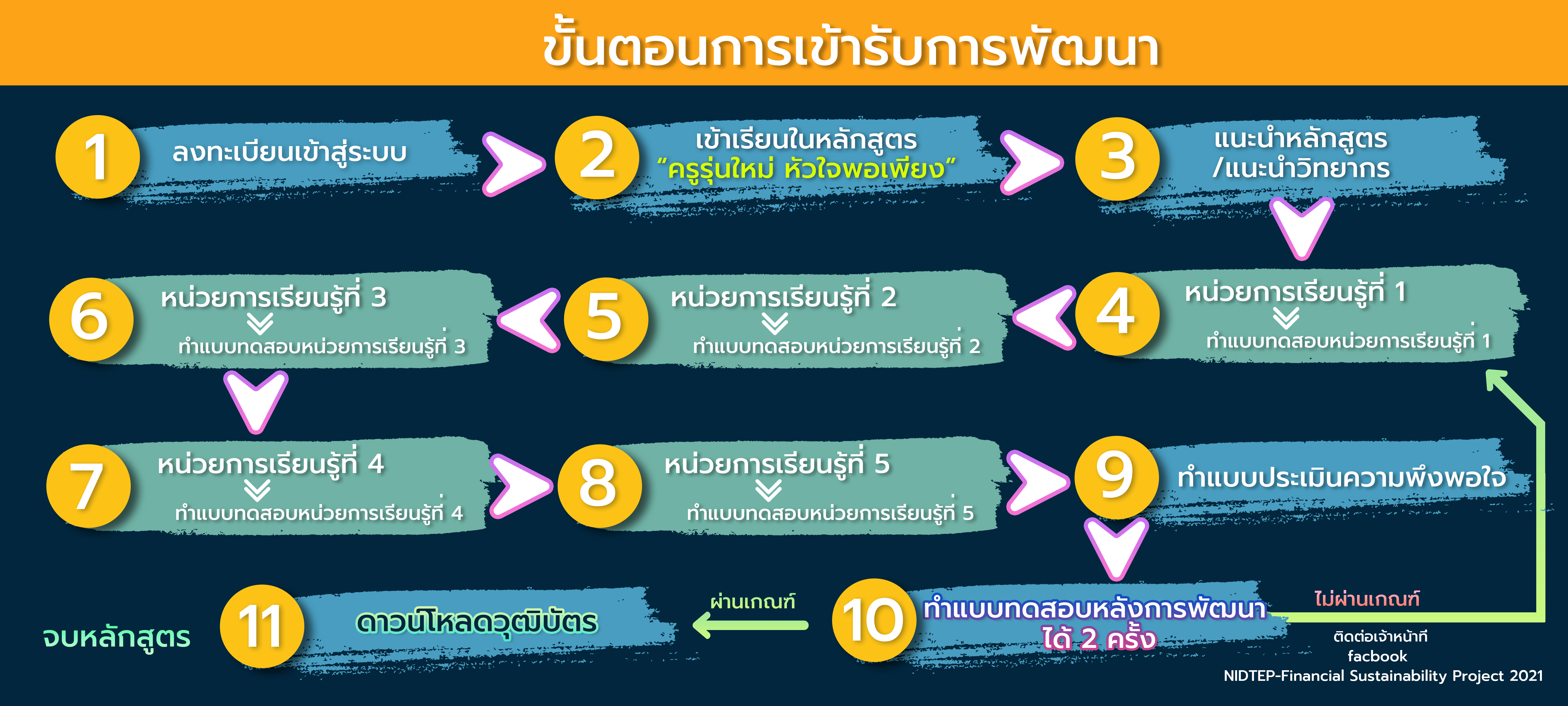 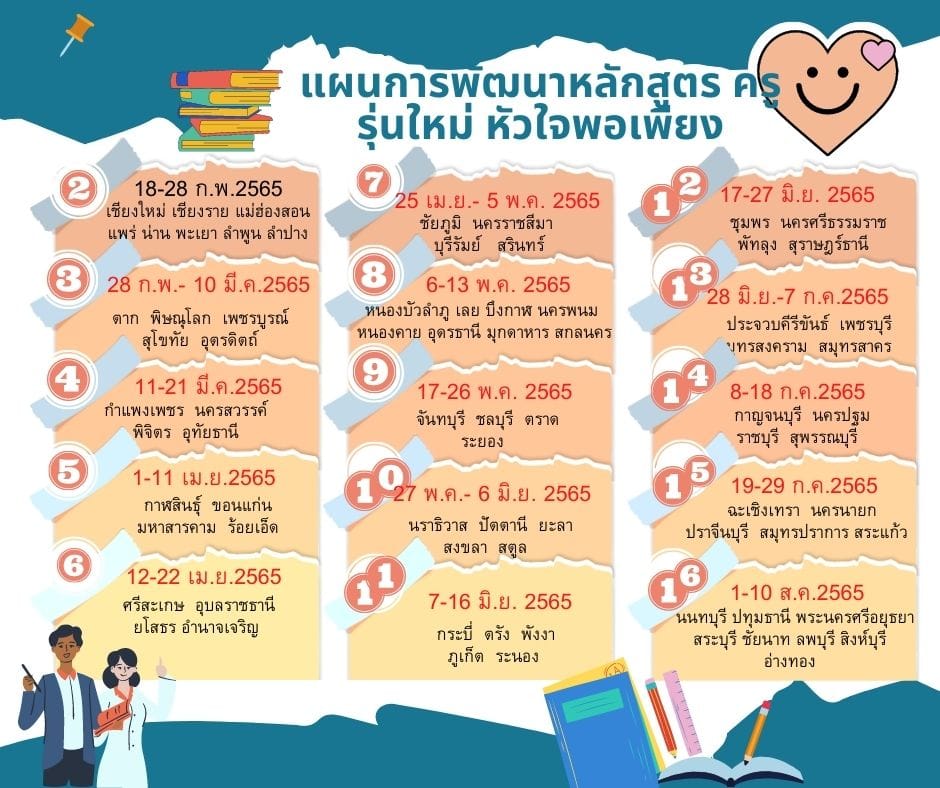 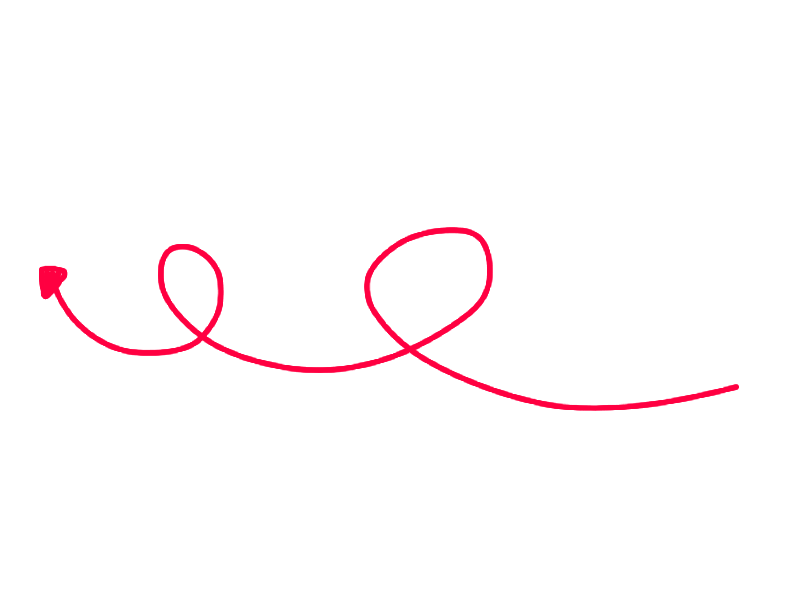 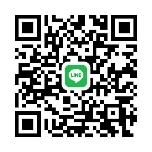 ลงชื่อ.................................ผู้รับรอง(...........................................................) 
ตำแหน่ง ผู้อำนวยการโรงเรียน
ลงชื่อ..................................ผู้รายงาน
(นางสาวอรพรรณ  พรมวงษา)
ตำแหน่ง ครู
รายงานฯ Online
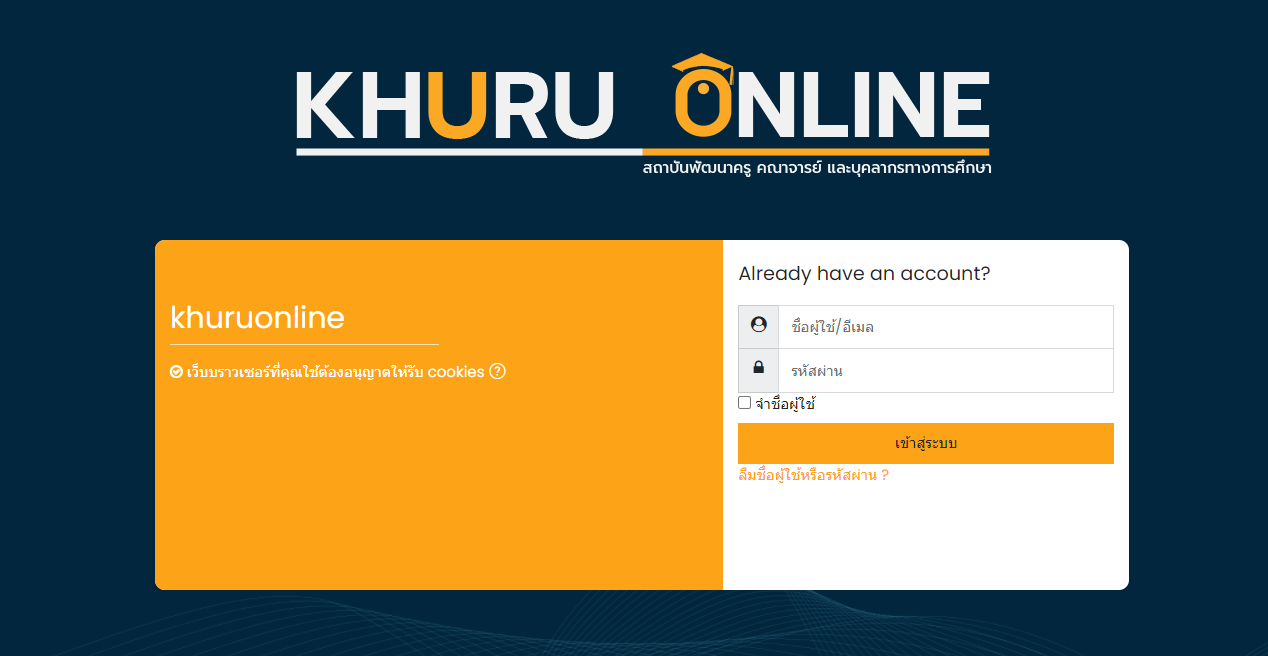 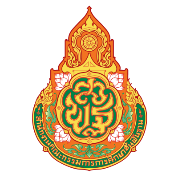 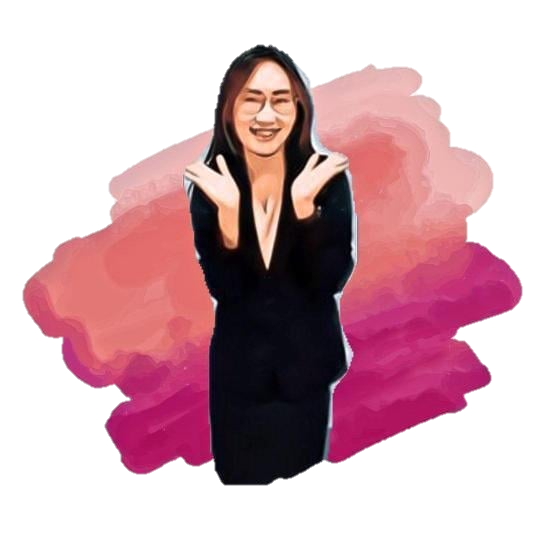 รายงานผลการผลการอบรม
นางสาวอรพรรณ  พรมวงษา
โรงเรียนบ้านโป่งเอียด สพป.ขอนแก่น เขต 5
วันที่อบรม : ระหว่างวันที่ 1 – 11 เมษายน 2565 จังหวัดขอนแก่น
หลักสูตร
หน่วยงานที่จัด
กระทรงศึกษาธิการ ร่วมกับ สถาบันพัฒนาครู คณาจารย์ และบุคลากรทางการศึกษา  (สคบศ.)
"ครูรุ่นใหม่ หัวใจพอเพียง" รุ่นที่ 5
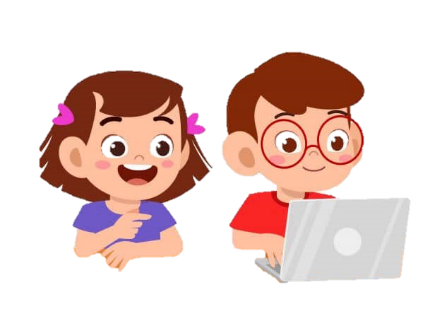 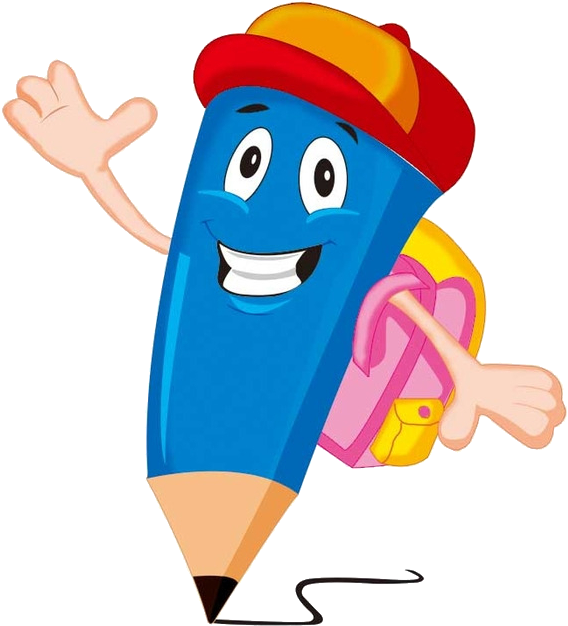 เกียรติบัตร
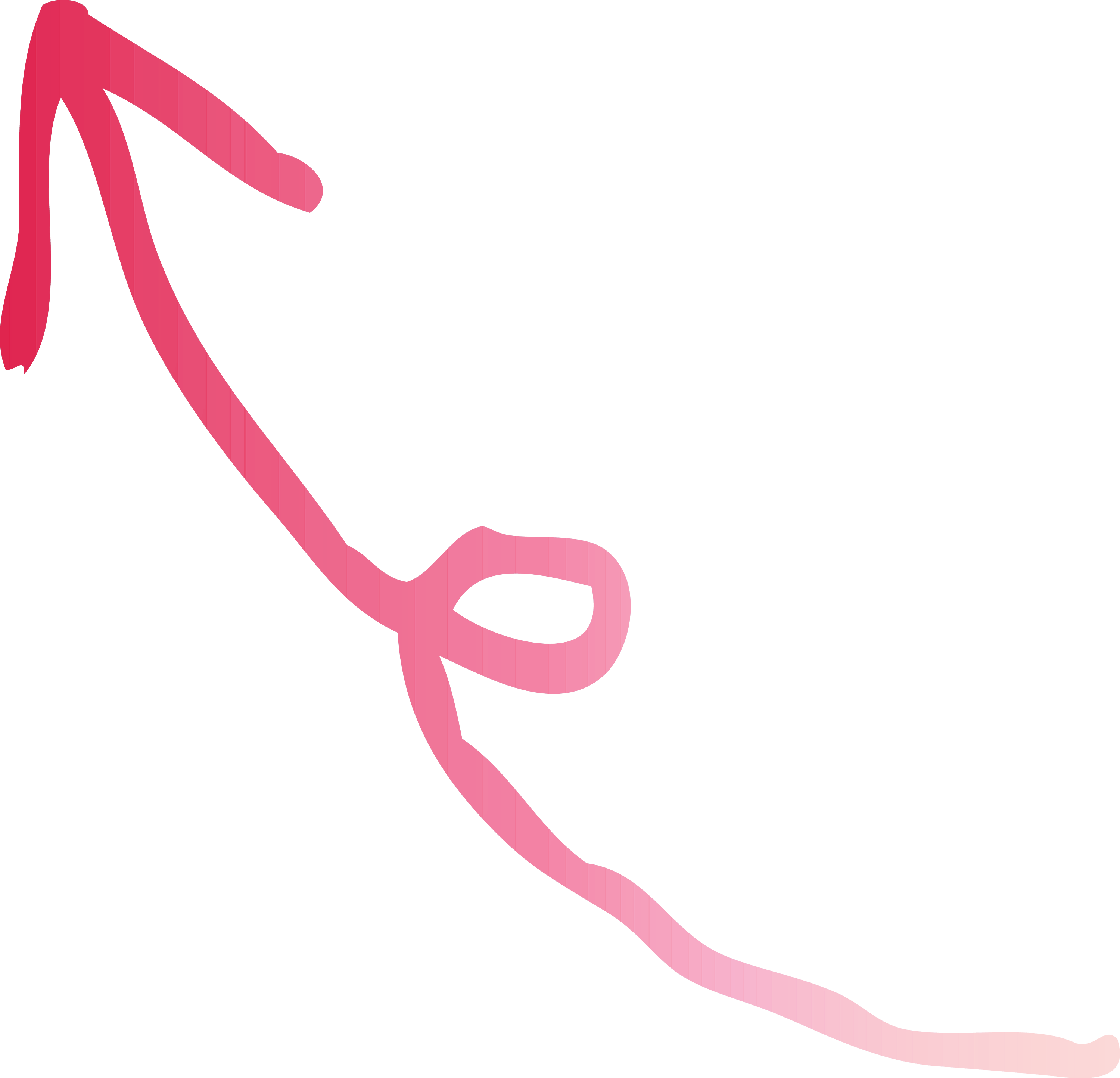 ผลการอบรมและการประยุกต์ใช้
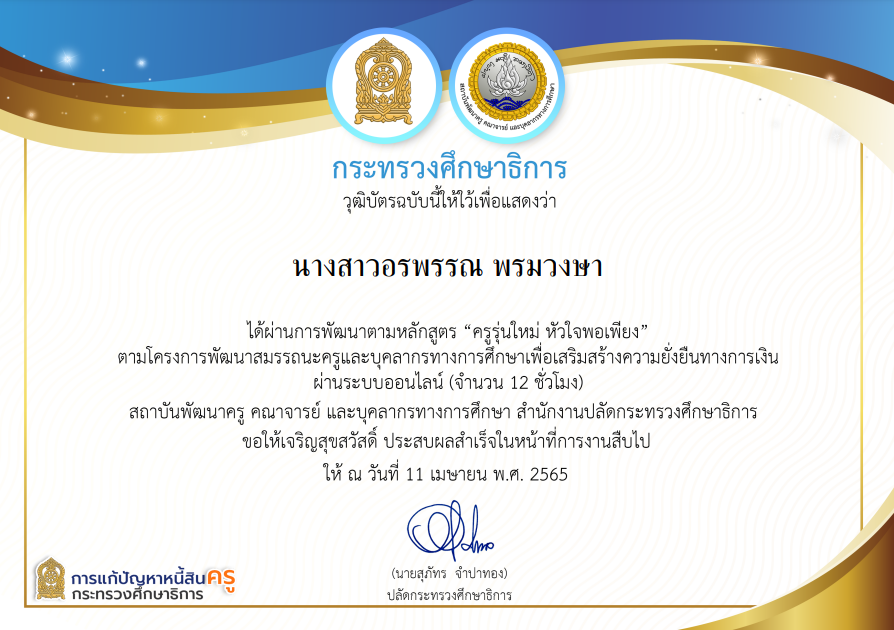 ได้รับองค์ความรู้ มีความเข้าใจ เกี่ยวกับการออมและการวางแผนการบริหารจัดการทางการเงิน สามารถนำความรู้ไปประยุกต์ใช้ในการวางแผนการออมและการบริหารจัดการทางการเงิน
ภาพภาพประกอบการอบรม
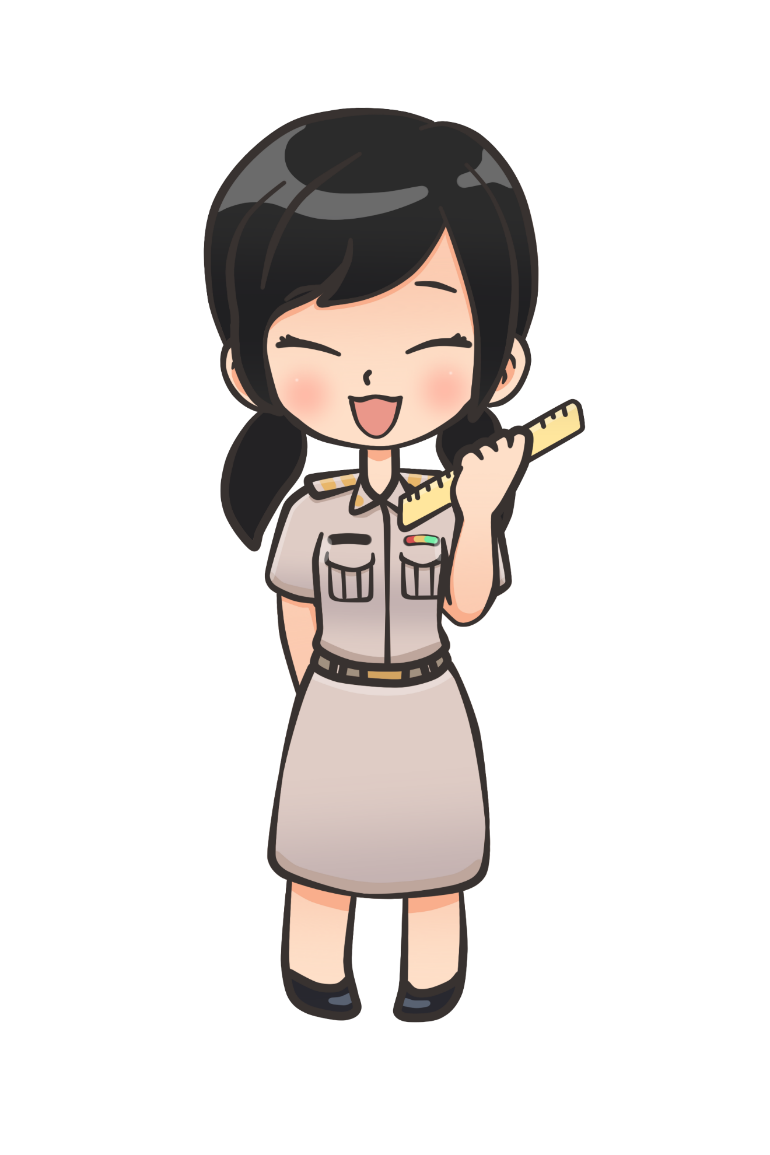 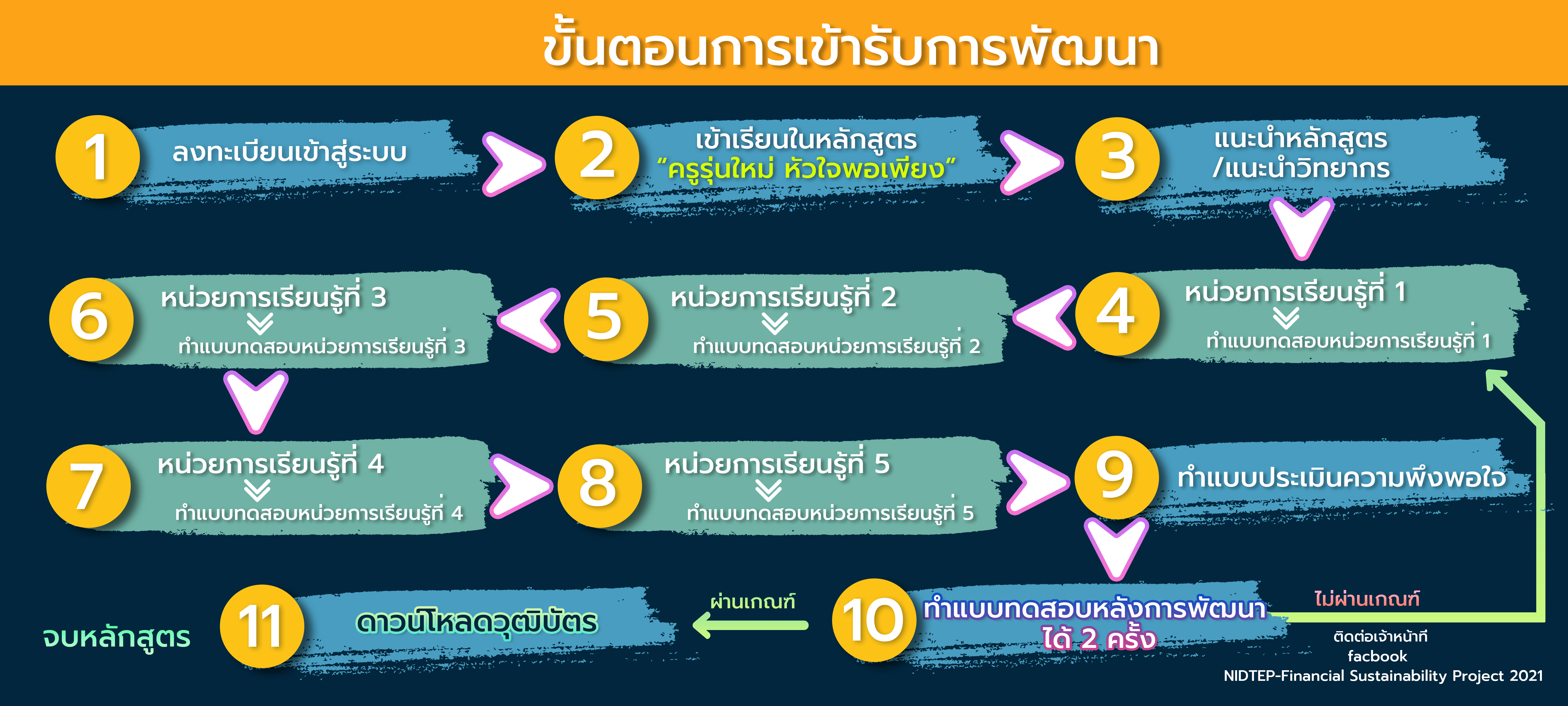 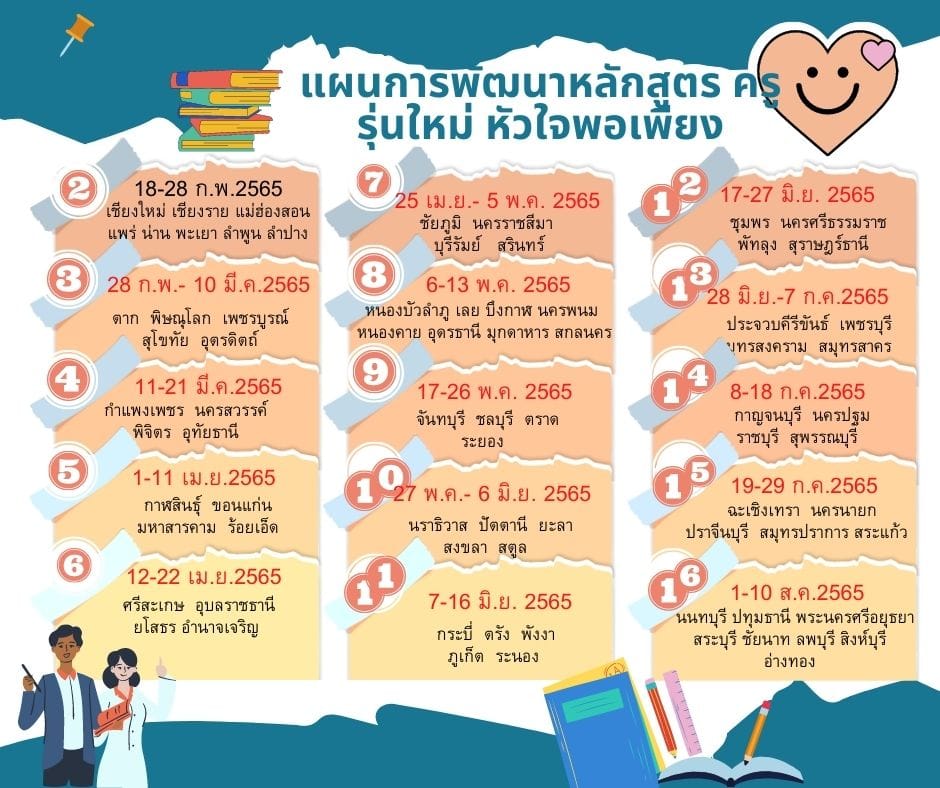 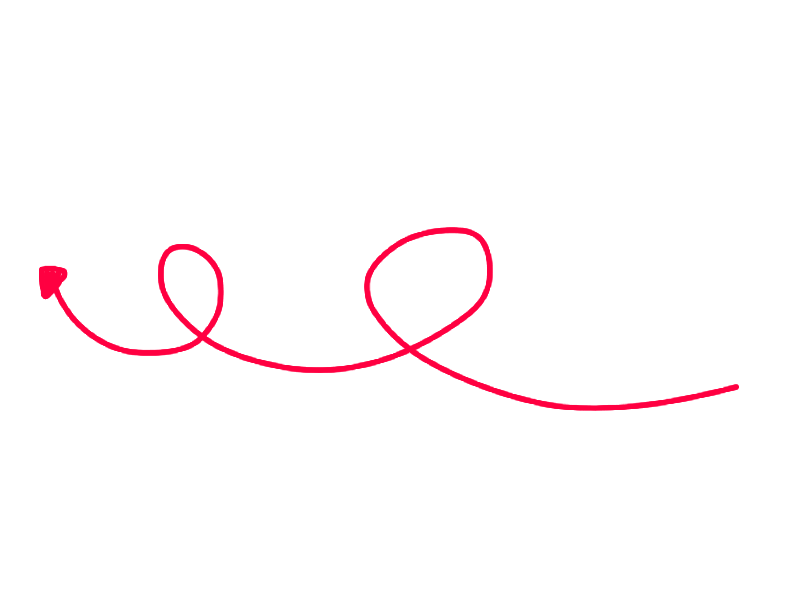 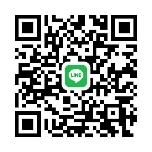 ลงชื่อ.................................ผู้รับรอง(...........................................................) 
ตำแหน่ง ผู้อำนวยการโรงเรียน
ลงชื่อ..................................ผู้รายงาน
(นางสาวอรพรรณ  พรมวงษา)
ตำแหน่ง ครู
รายงานฯ Online
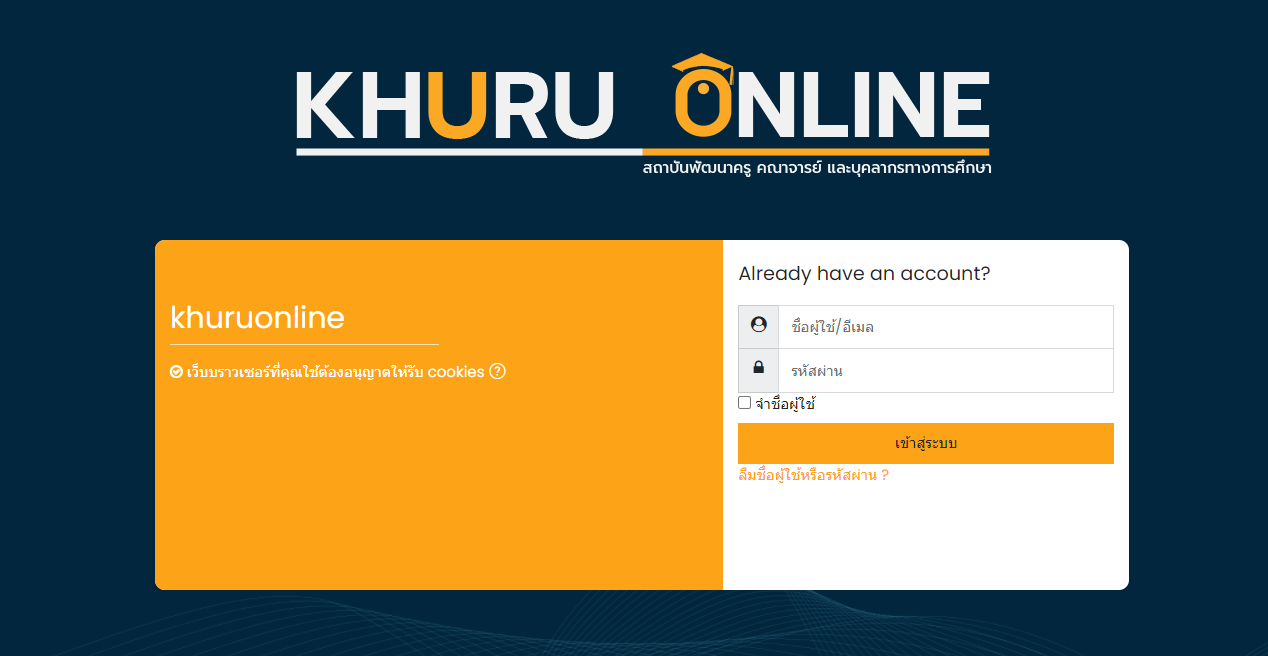 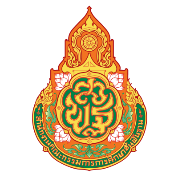 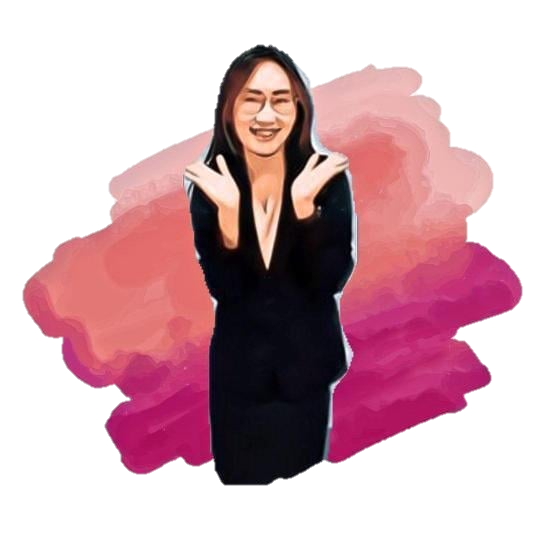 รายงานผลการผลการอบรม
นางสาวอรพรรณ  พรมวงษา
โรงเรียนบ้านโป่งเอียด สพป.ขอนแก่น เขต 5
วันที่อบรม : ระหว่างวันที่ 1 – 11 เมษายน 2565 จังหวัดขอนแก่น
หลักสูตร
หน่วยงานที่จัด
กระทรงศึกษาธิการ ร่วมกับ สถาบันพัฒนาครู คณาจารย์ และบุคลากรทางการศึกษา  (สคบศ.)
"ครูรุ่นใหม่ หัวใจพอเพียง" รุ่นที่ 5
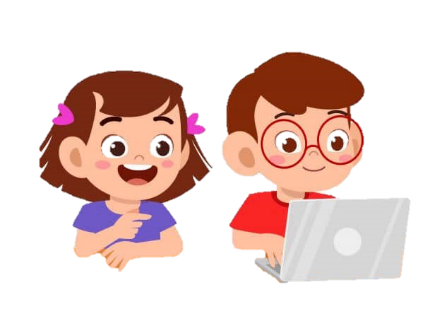 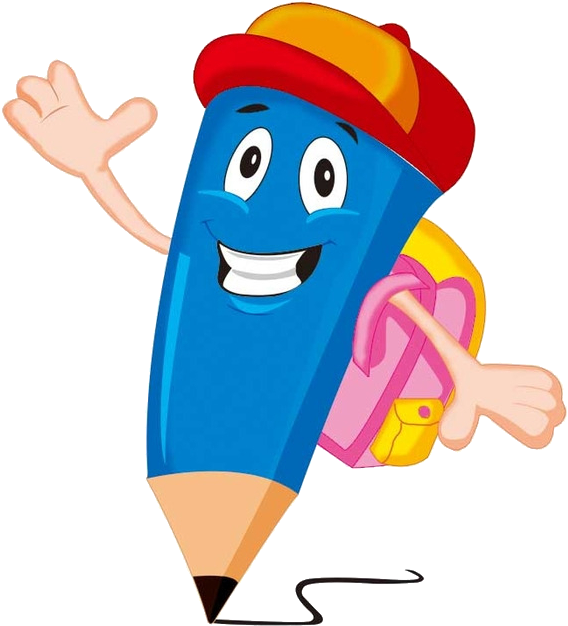 เกียรติบัตร
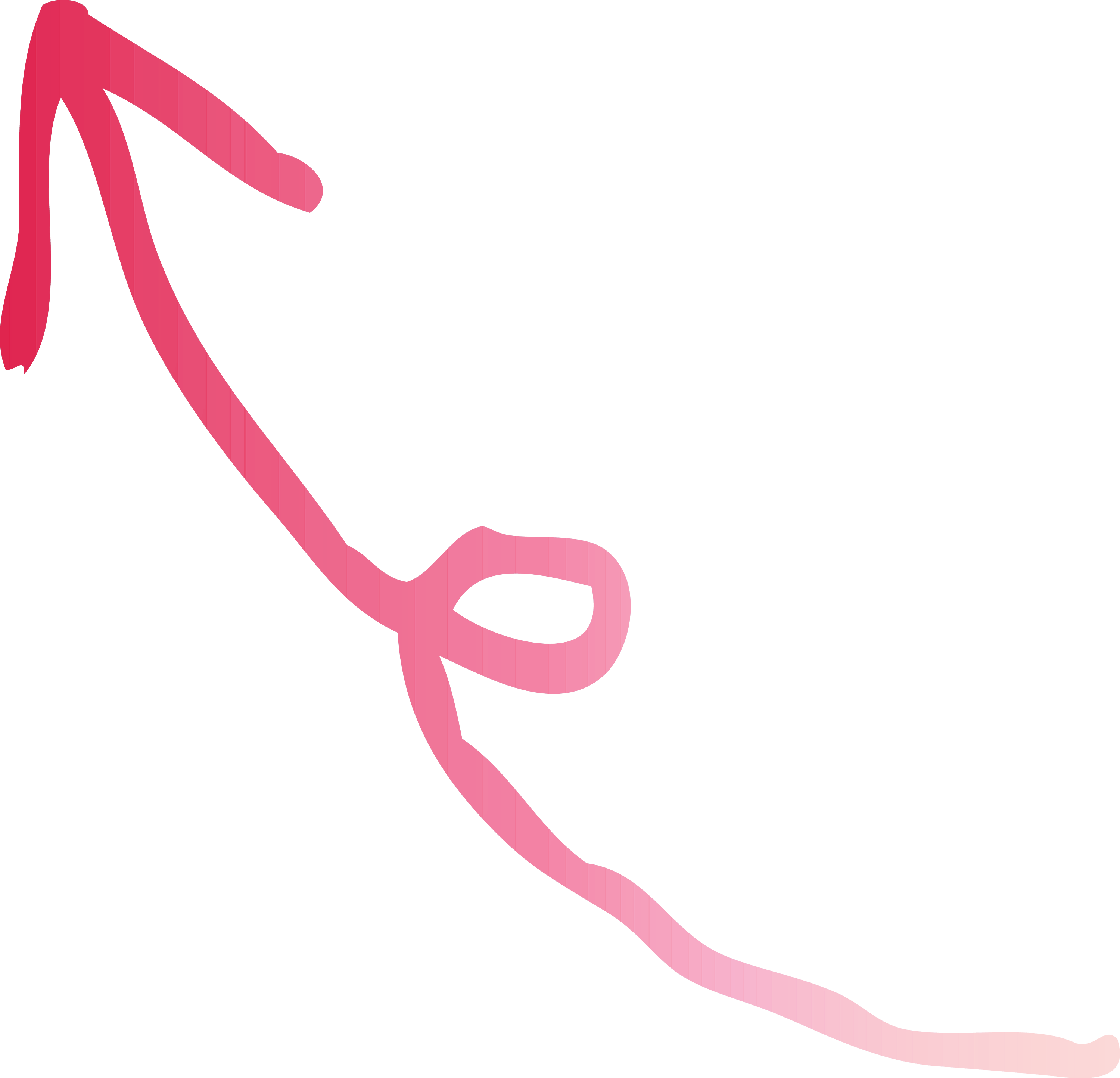 ผลการอบรมและการประยุกต์ใช้
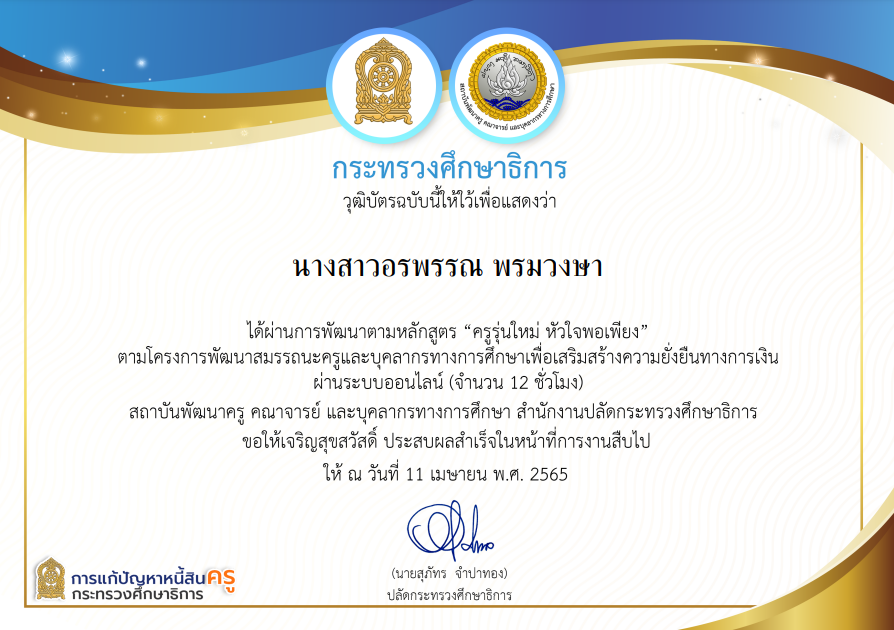 ได้รับองค์ความรู้ มีความเข้าใจ เกี่ยวกับการออมและการวางแผนการบริหารจัดการทางการเงิน สามารถนำความรู้ไปประยุกต์ใช้ในการวางแผนการออมและการบริหารจัดการทางการเงิน
ภาพภาพประกอบการอบรม
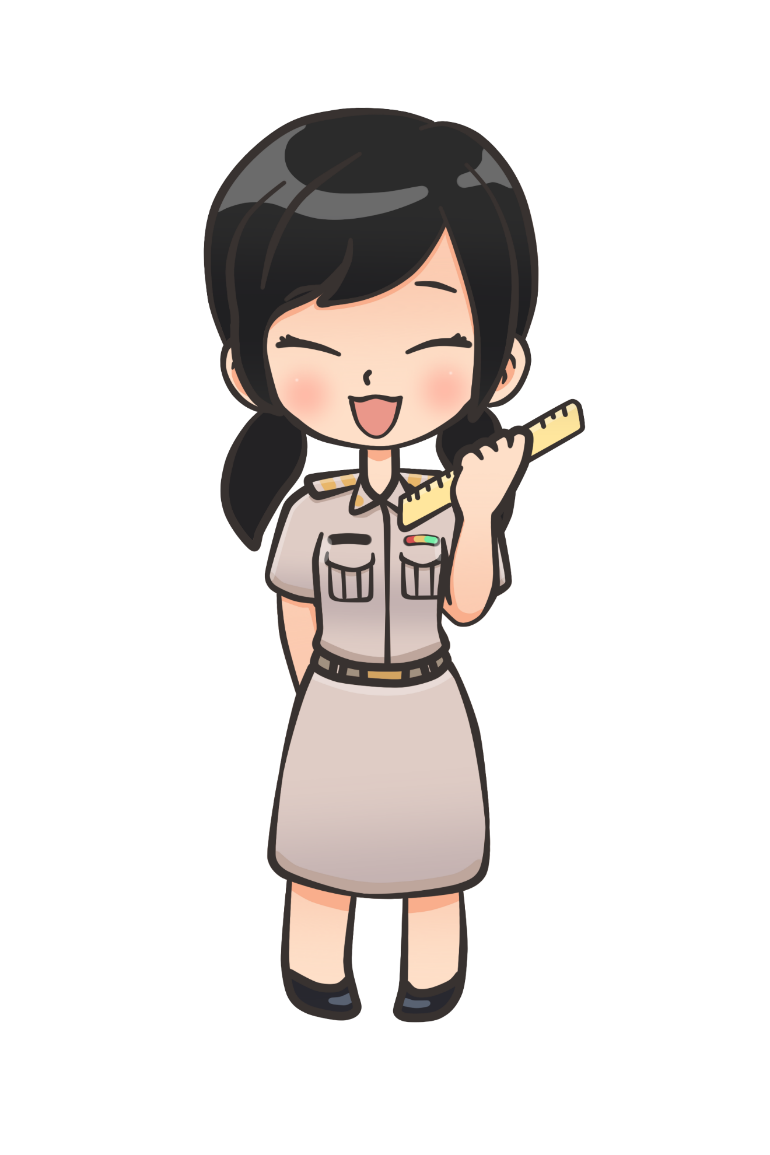 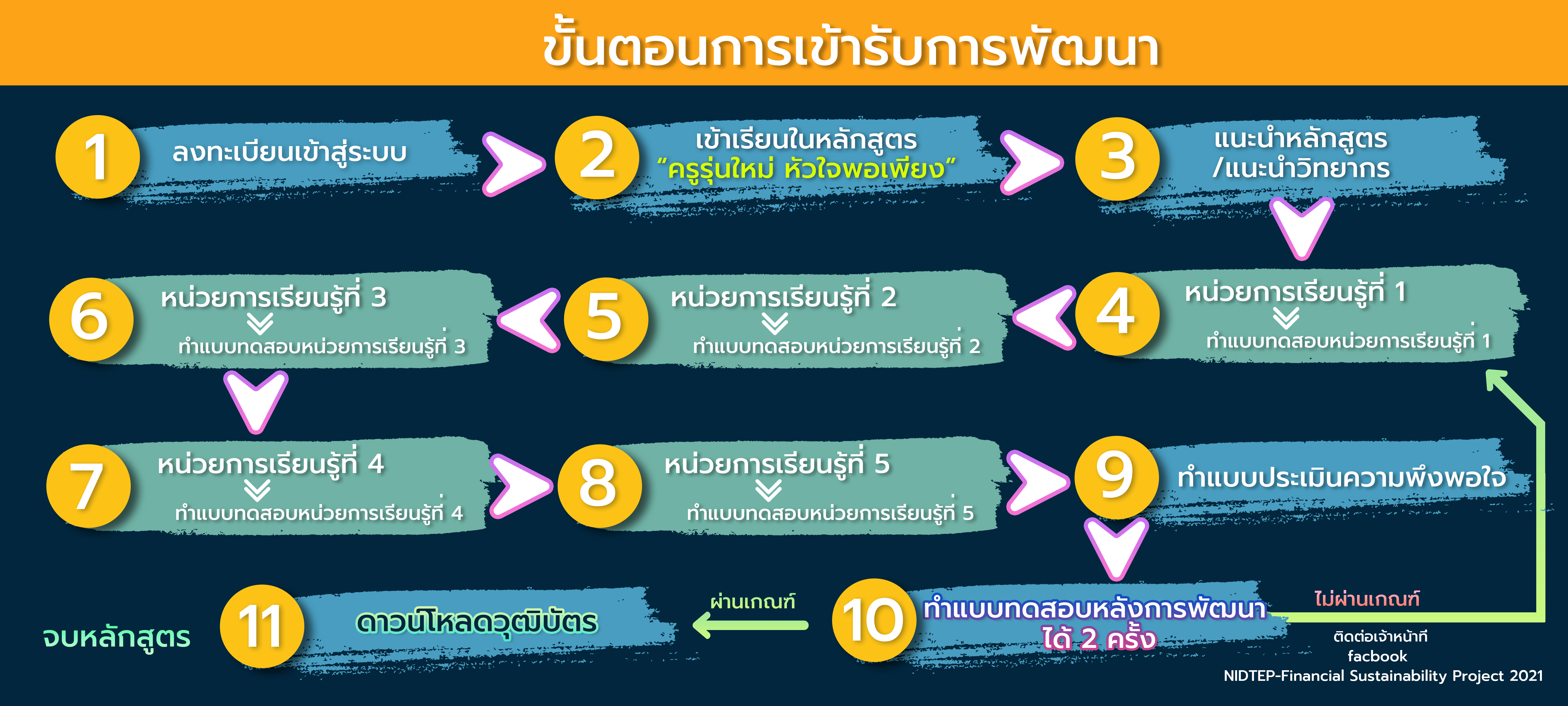 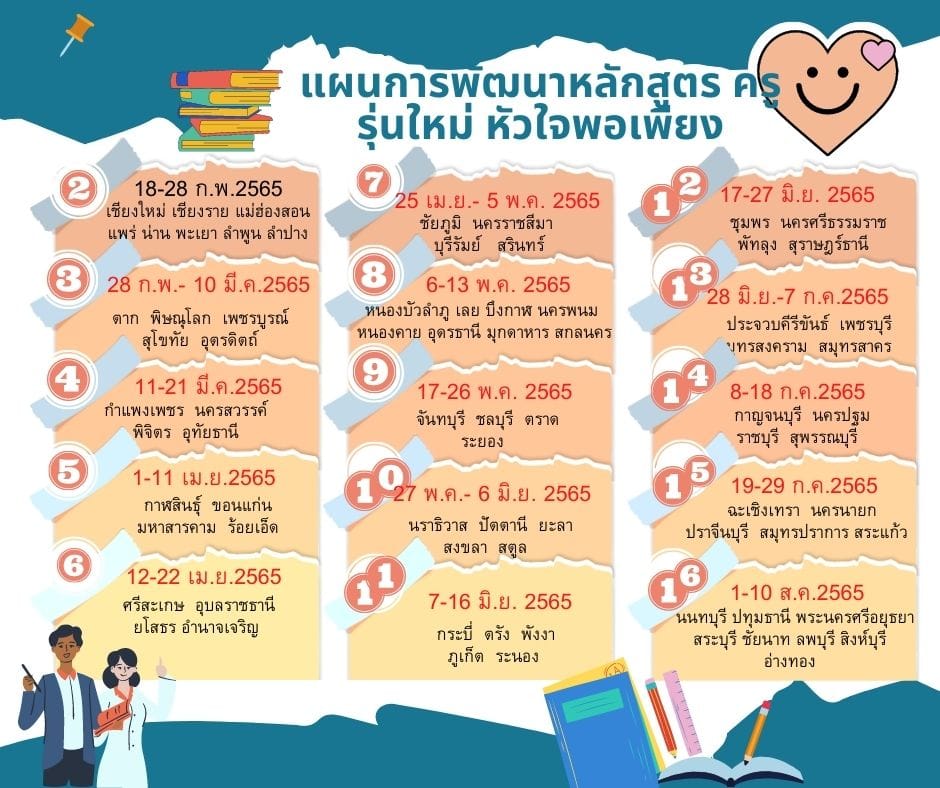 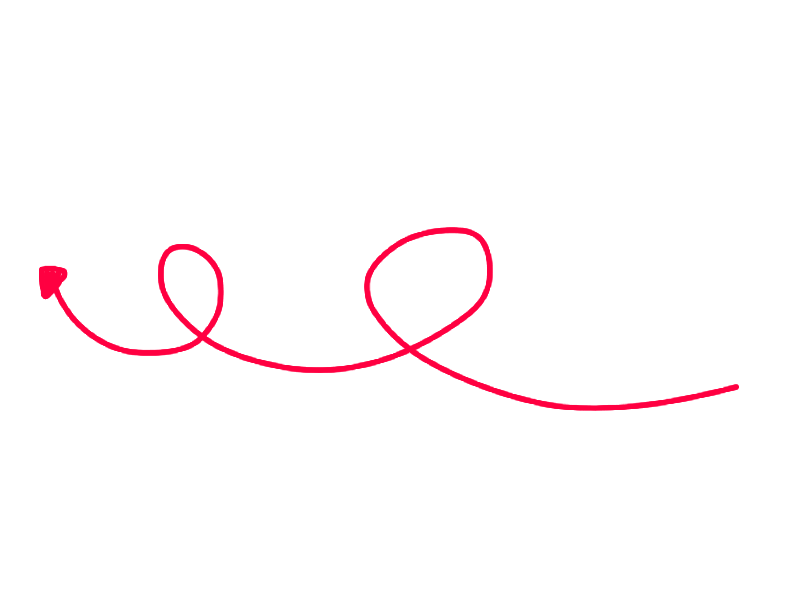 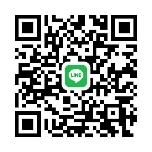 ลงชื่อ.................................ผู้รับรอง(...........................................................) 
ตำแหน่ง ผู้อำนวยการโรงเรียน
ลงชื่อ..................................ผู้รายงาน
(นางสาวอรพรรณ  พรมวงษา)
ตำแหน่ง ครู
รายงานฯ Online